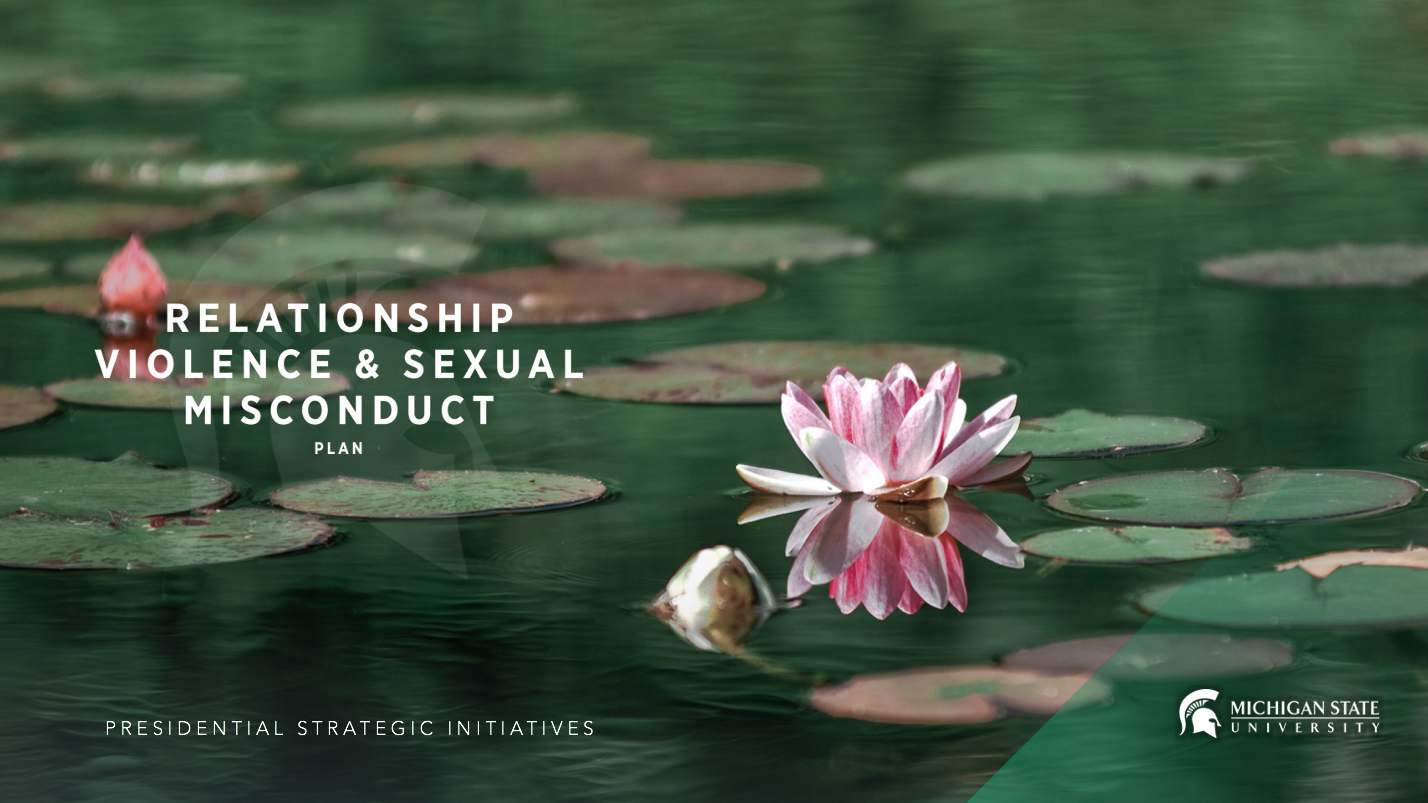 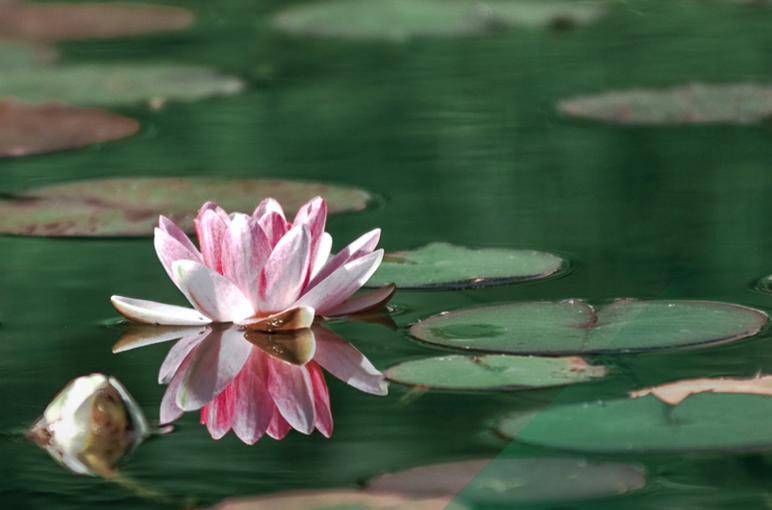 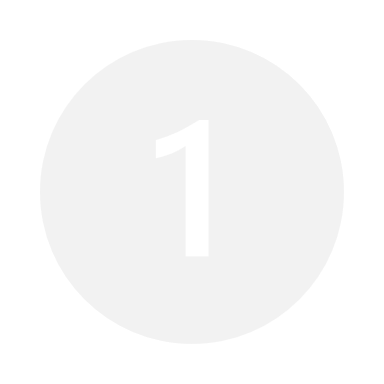 TIMELINE
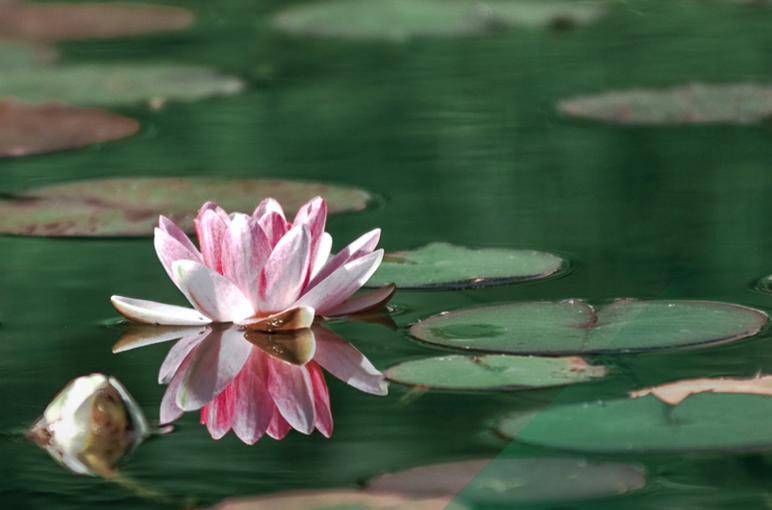 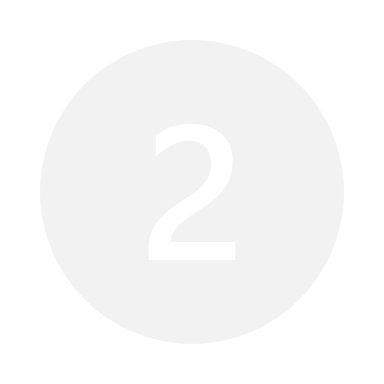 OVERVIEW OF THE 
RVSM STRATEGIC PLAN
How We Created the RVSM Strategic Plan
FRAMEWORK STRENGTHS
OUR PLANNING FRAMEWORK
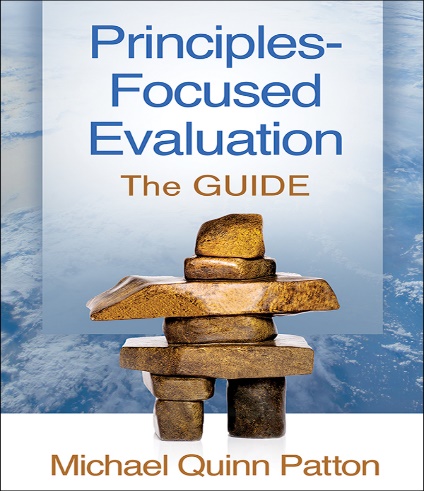 VALUES
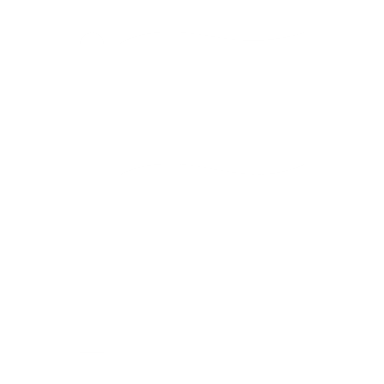 Empirically-driven, value-based process

Guide for creating operational strategic plans

Prior use with diverse communities & cultures

Prior use with RVSM initiatives
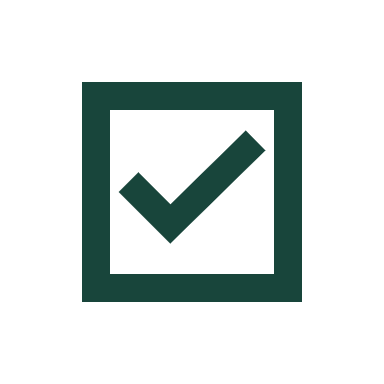 PRINCIPLES
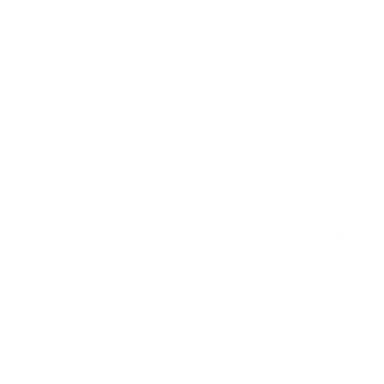 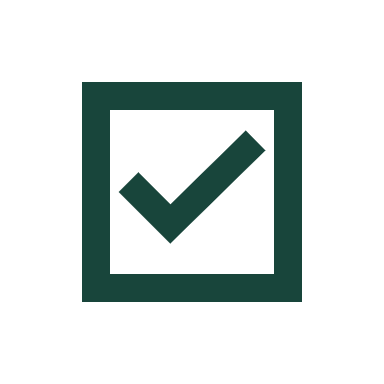 AIMS
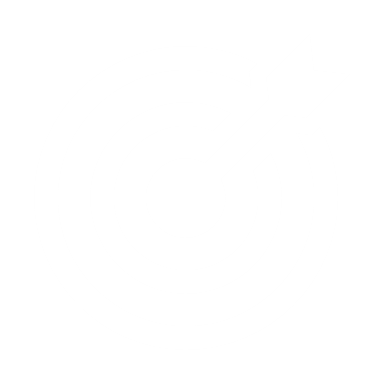 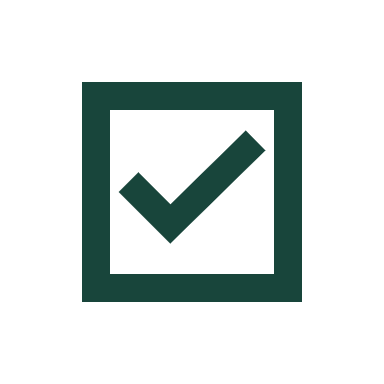 INITIATIVES
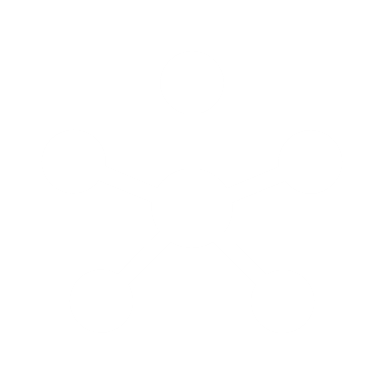 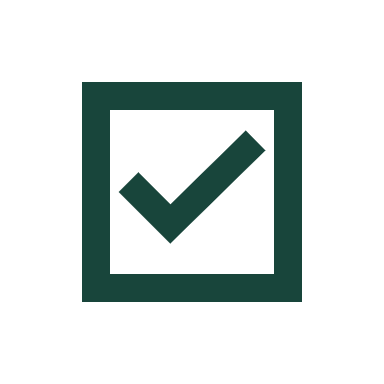 METRICS
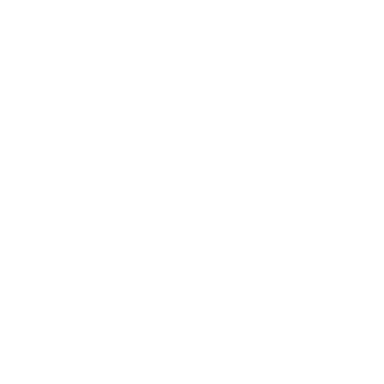 Our Guiding Values
COLLABORATION
EQUITY
EXCELLENCE
INTEGRITY
RESPECT
VALUES
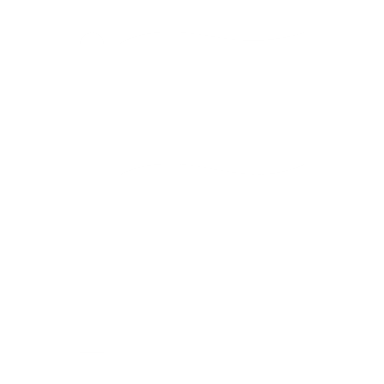 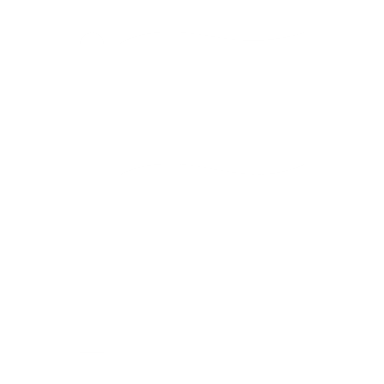 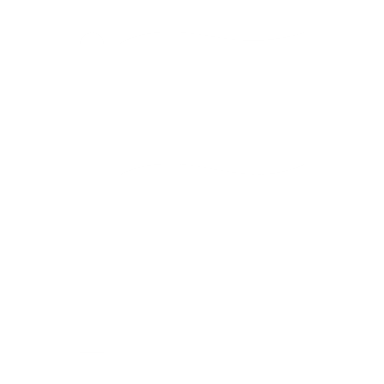 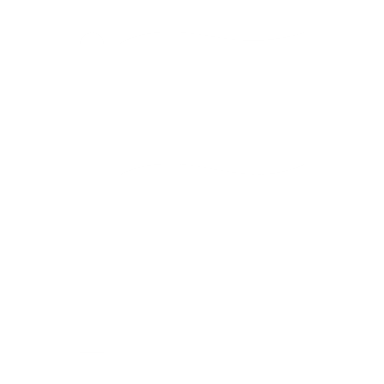 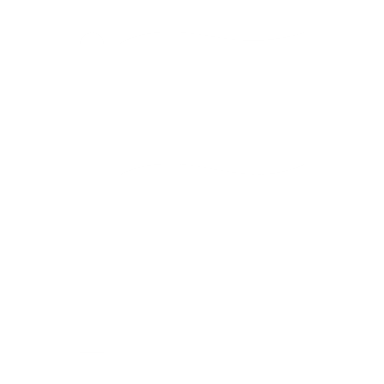 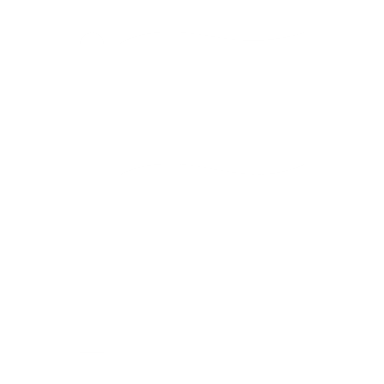 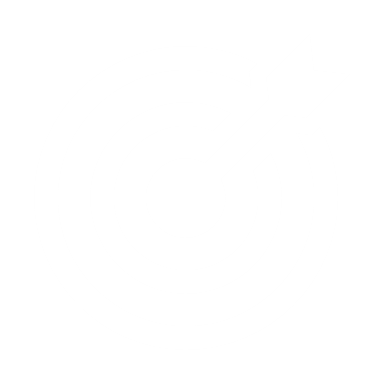 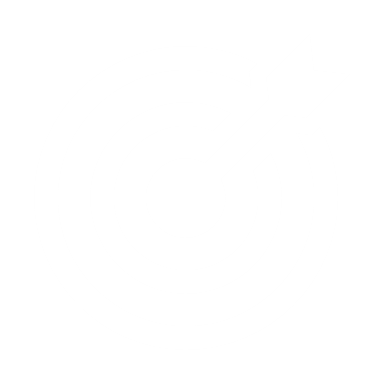 PRINCIPLES
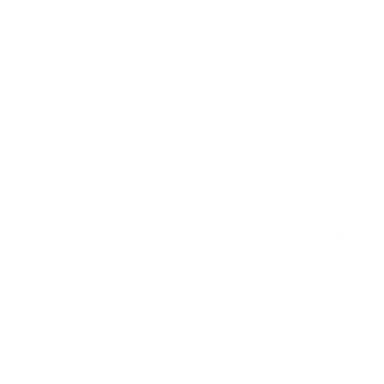 We strive for EXCELLENCE 
and hold ourselves to the highest standards of practice to improve our institutional response to RVSM programs, policies and training
We value COLLABORATION 
and will develop partnerships within MSU and with the communities we serve to develop programs, policies, 
and training for RVSM services and prevention
We will advance
 EQUITY 
eliminating barriers to access and success, 
challenging discrimination and bias and addressing past and present inequalities as we develop programs, policies, and training for RVSM services and prevention
We will act with INTEGRITY 
to hold ourselves 
accountable to the 
highest levels of honesty, trustworthiness and dependability in our responses to RVSM
We will cultivate RESPECT
to create and sustain a culture of safety that strives to prevent violence in all its forms and values the dignity of all people
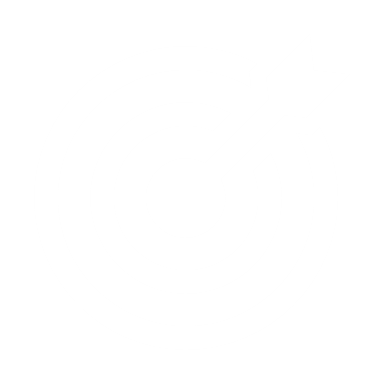 AIMS
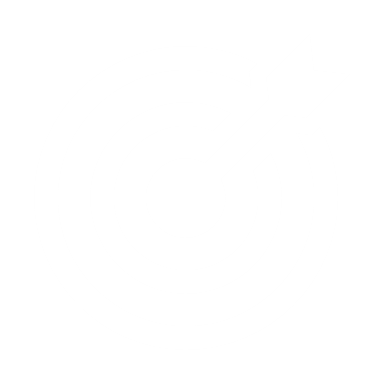 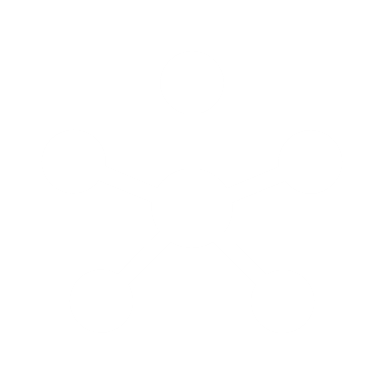 INITIATIVES
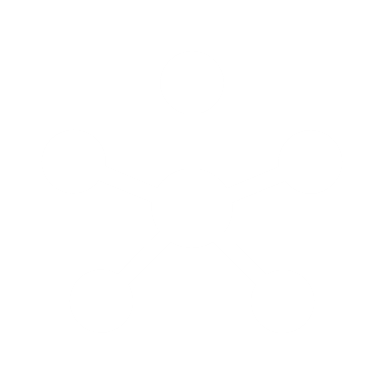 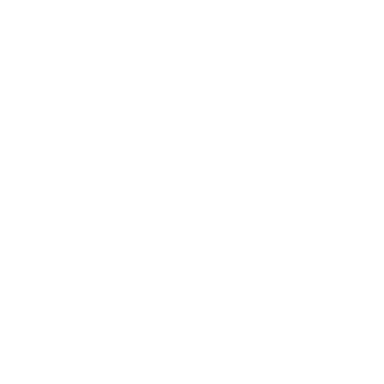 METRICS
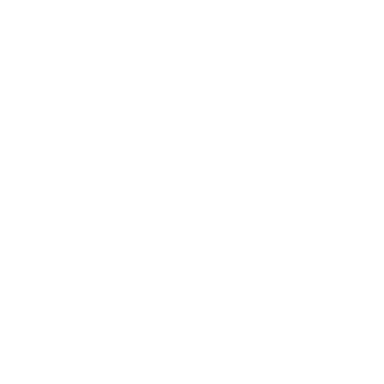 Our Guiding Principles
VALUES
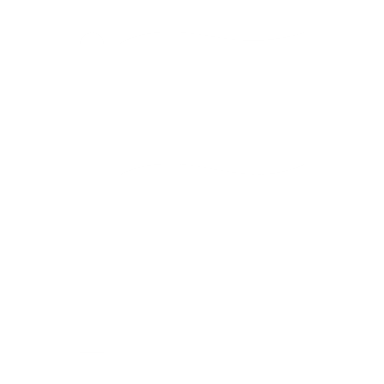 TRAUMA-INFORMED
INTERSECTIONAL
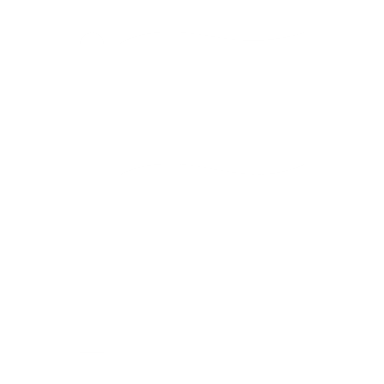 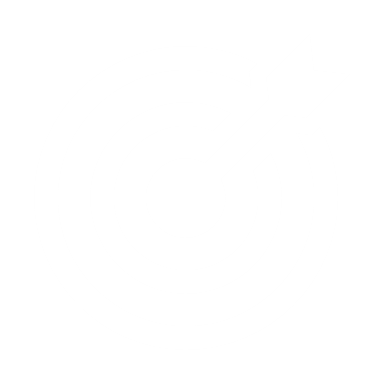 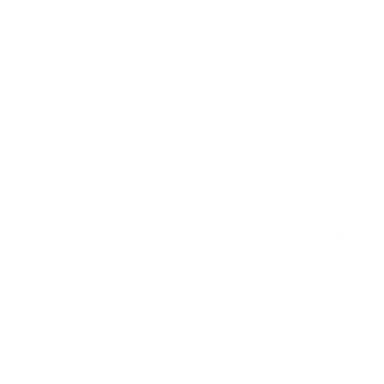 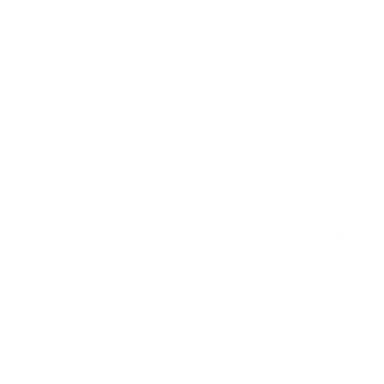 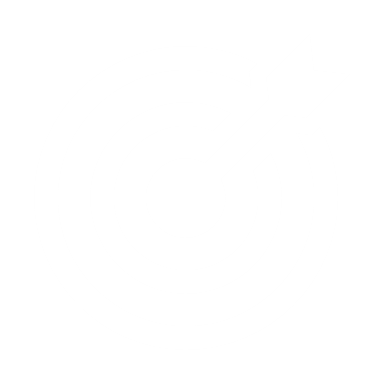 We will prevent the re-traumatization of survivors by taking universal precautions in our interactions, recognizing the strengths inherent in survivors, and providing appropriate supports so all members of our community can reach their full potential. 

We will implement training, policies, and procedures that acknowledge the prevalence of traumatic experiences and understand the long-term, 
systemic impacts such events can have on a 
person’s functioning and well-being.
We recognize people experience power, privilege and marginalization differently based on the unique intersection of their identities. 

We recognize social oppressions create climates that allow violence to occur, and that violence increases disparities in the health and well-being of survivors. 

We acknowledge intersectional oppressions differentially impact institutional responses and resources provided to survivors based on their identity. 

We commit to intentional action to rectify the disparities that result from these dynamics.
PRINCIPLES
AIMS
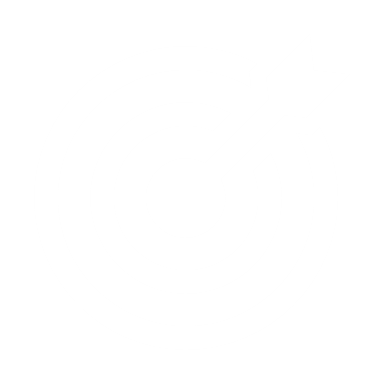 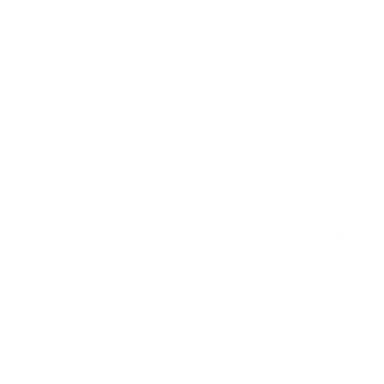 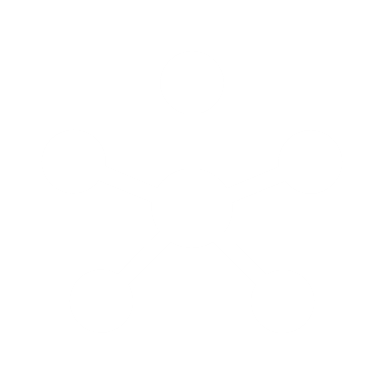 INITIATIVES
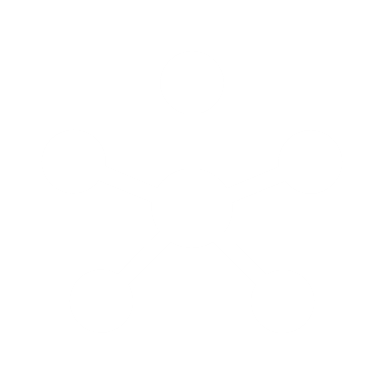 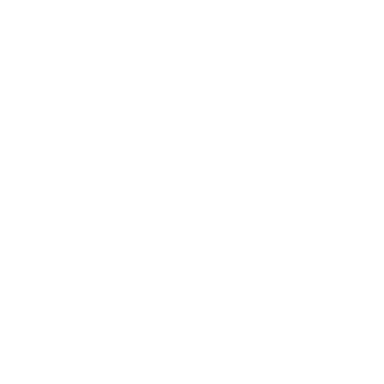 METRICS
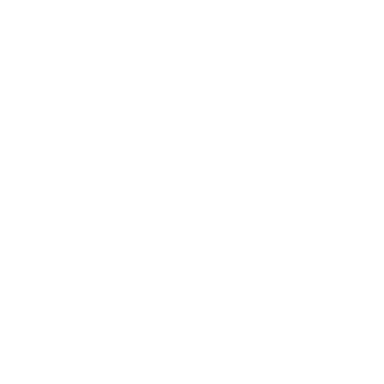 Our Aims
VALUES
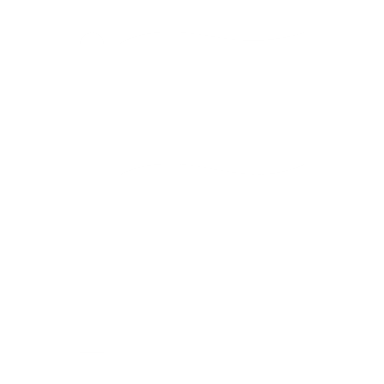 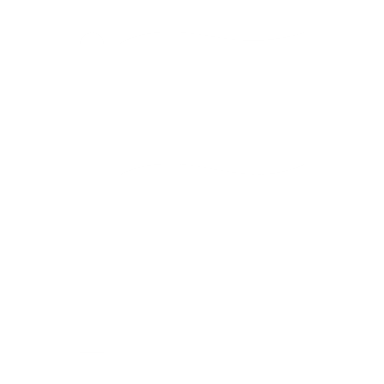 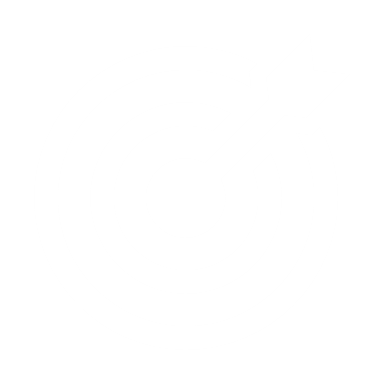 PRINCIPLES
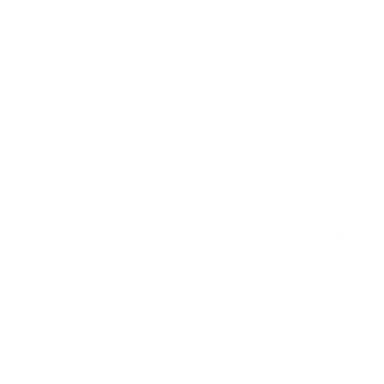 CHANGE THE SHAPE OF OUR INSTITUTIONAL RESPONSE TO RVSM
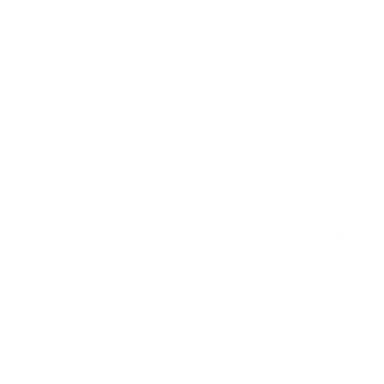 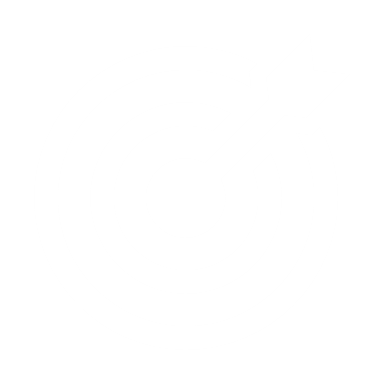 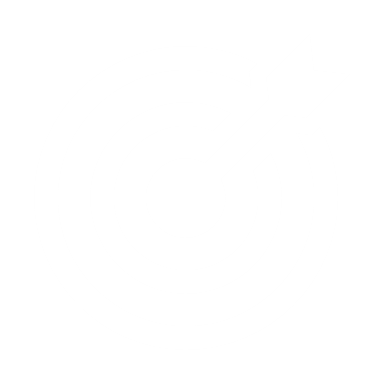 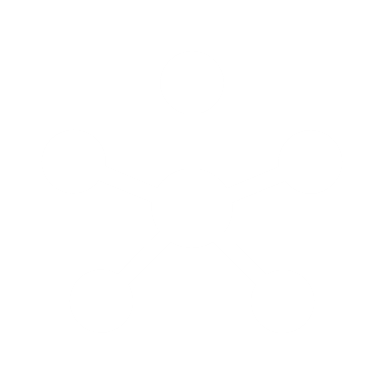 INITIATIVES
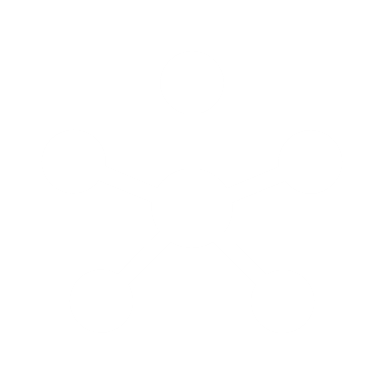 AIMS
METRICS
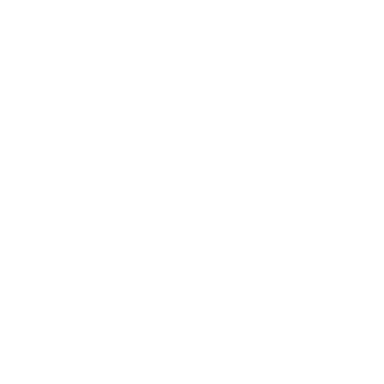 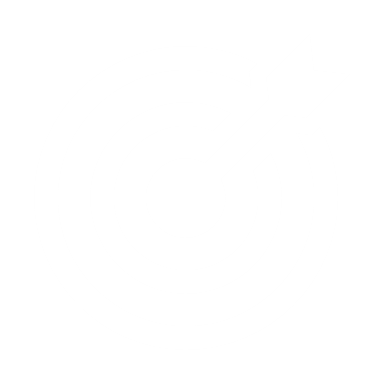 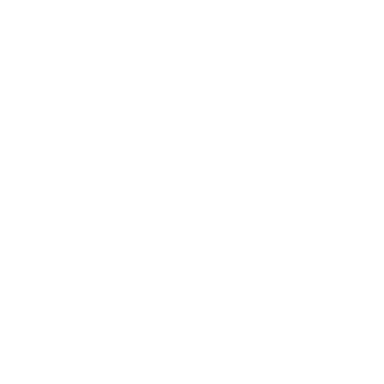 Our Aims
VALUES
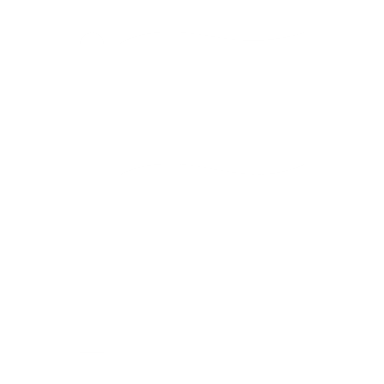 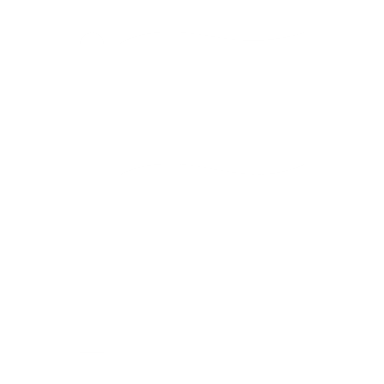 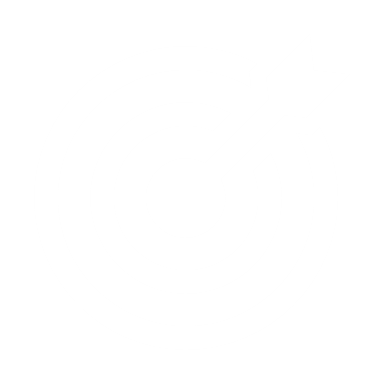 PRINCIPLES
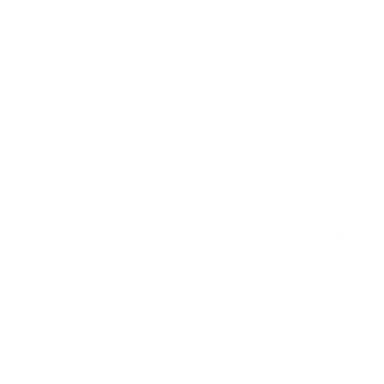 CHANGE THE SHAPE OF OUR INSTITUTIONAL RESPONSE TO RVSM
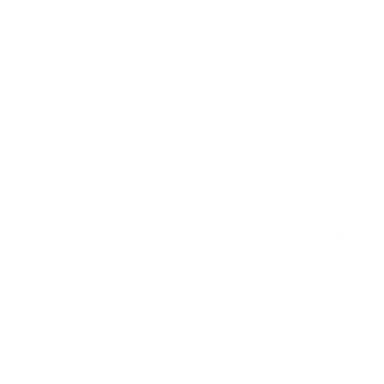 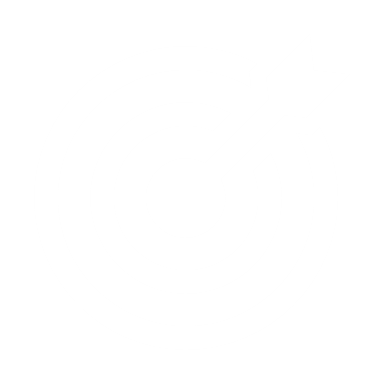 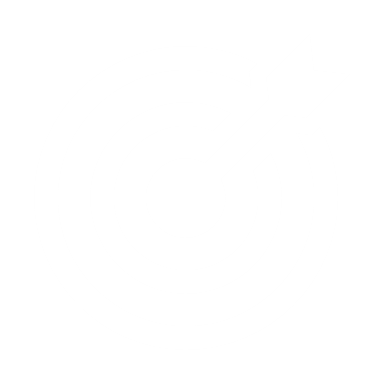 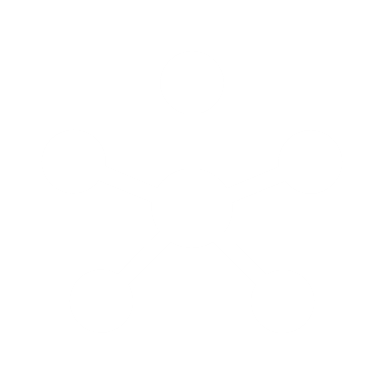 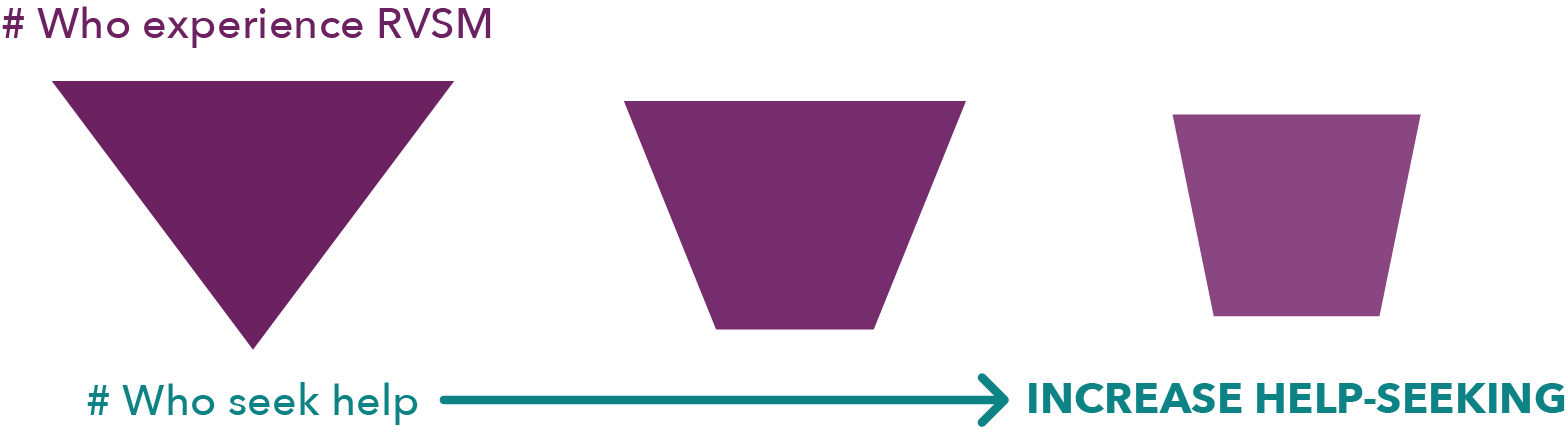 INITIATIVES
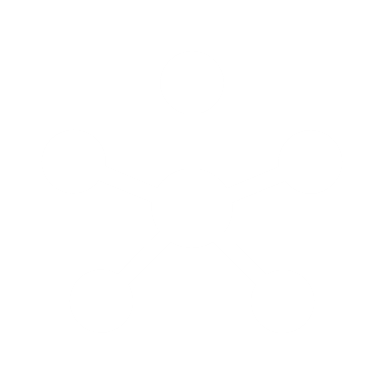 AIMS
METRICS
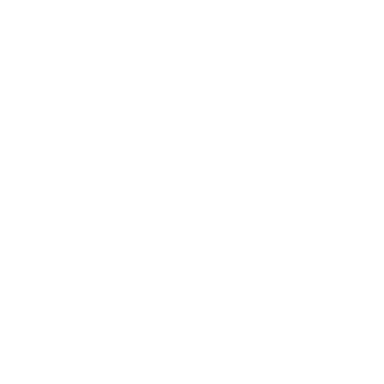 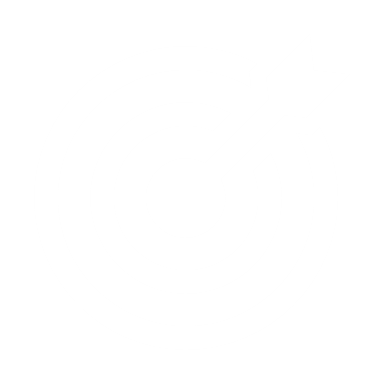 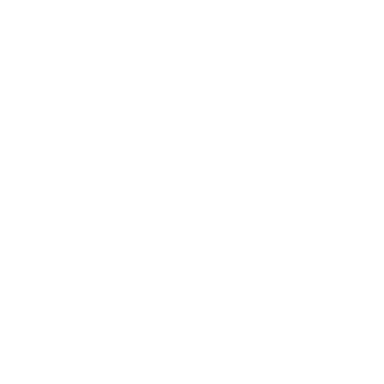 Our Aims
VALUES
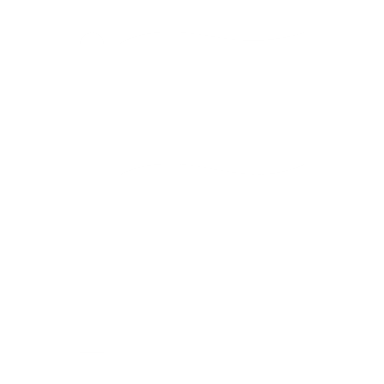 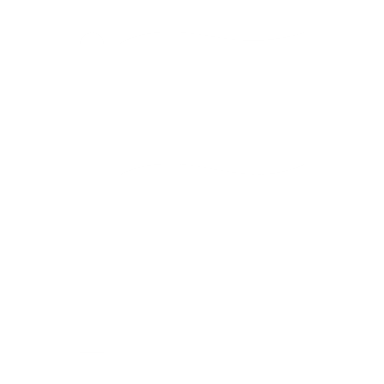 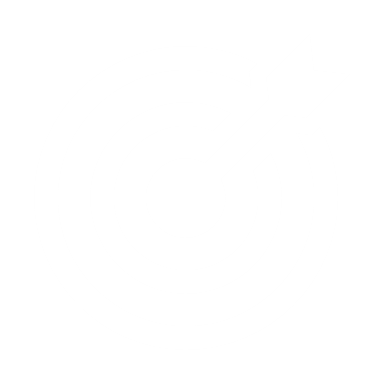 PRINCIPLES
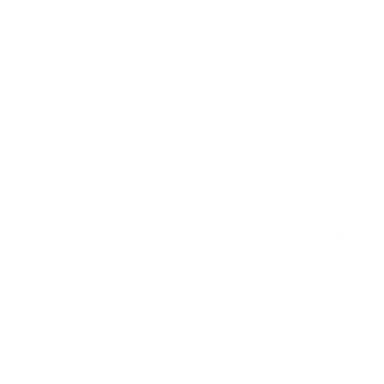 CHANGE THE SHAPE OF OUR INSTITUTIONAL RESPONSE TO RVSM
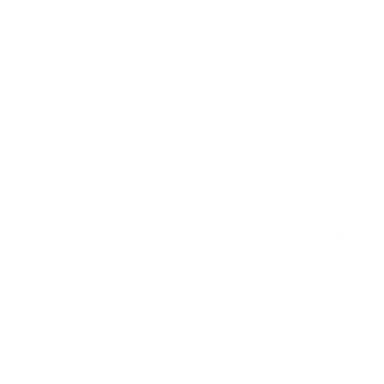 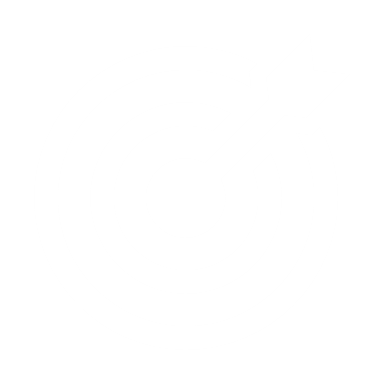 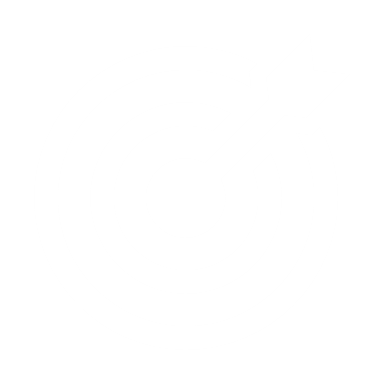 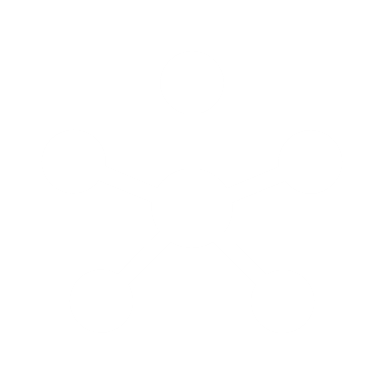 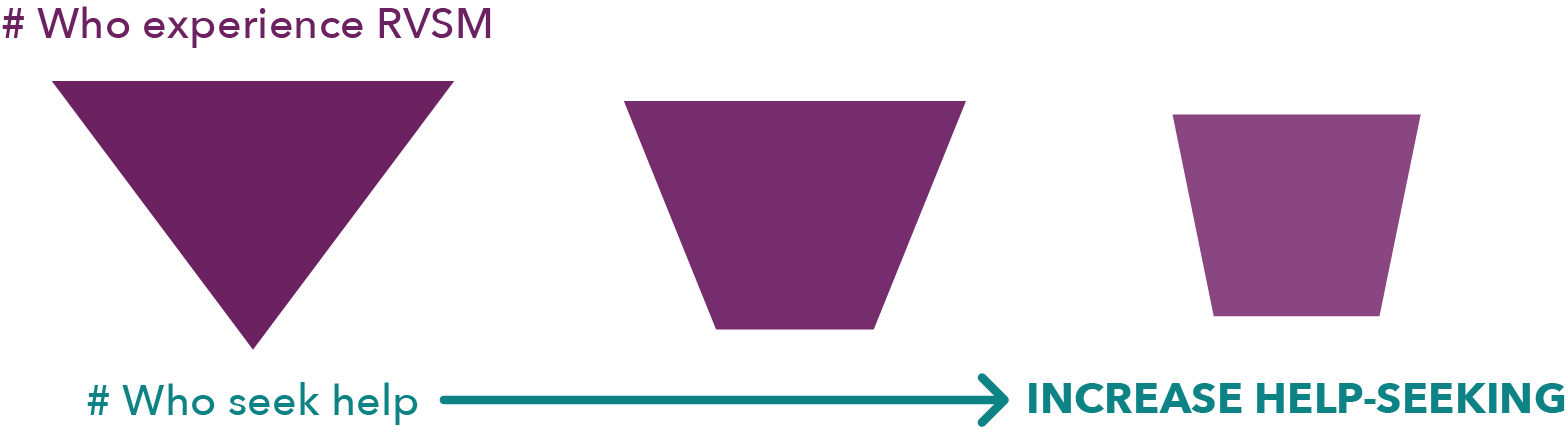 INITIATIVES
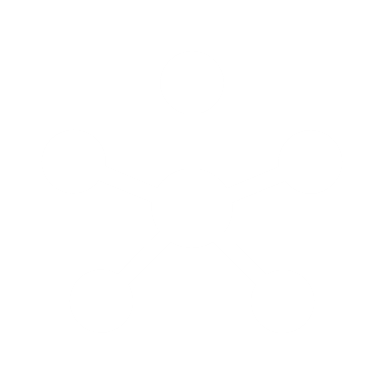 AIMS
METRICS
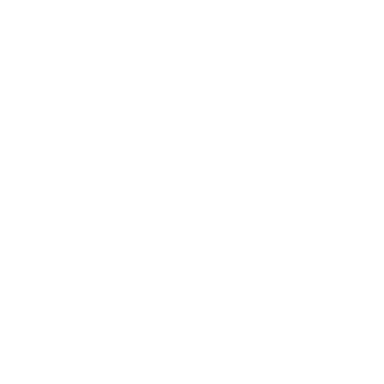 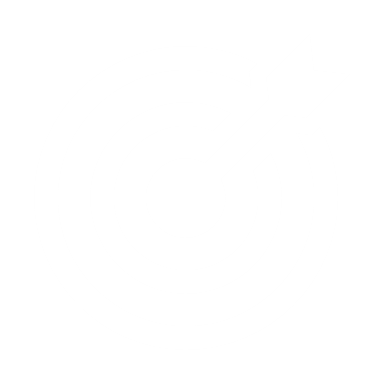 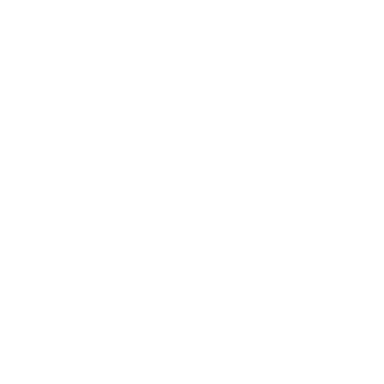 Our Aims
VALUES
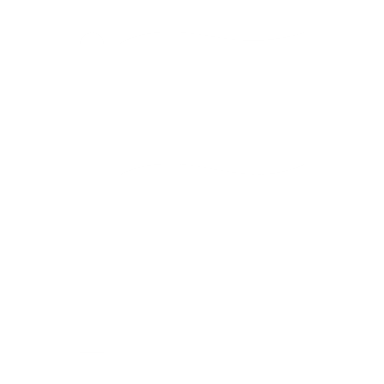 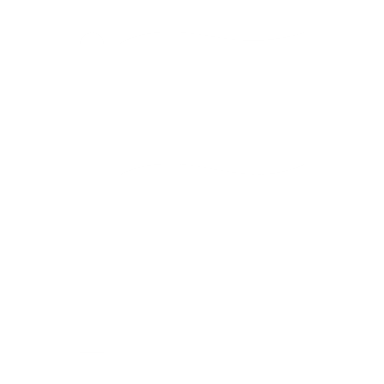 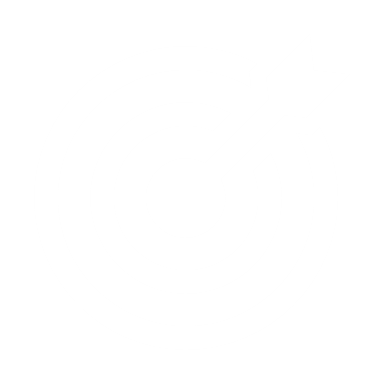 PRINCIPLES
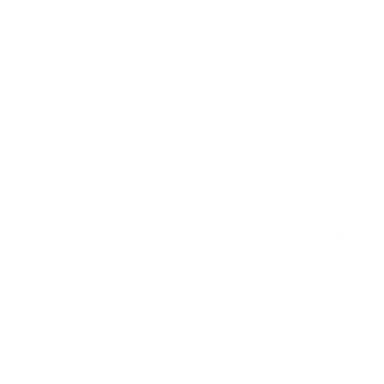 CHANGE THE SHAPE OF OUR INSTITUTIONAL RESPONSE TO RVSM
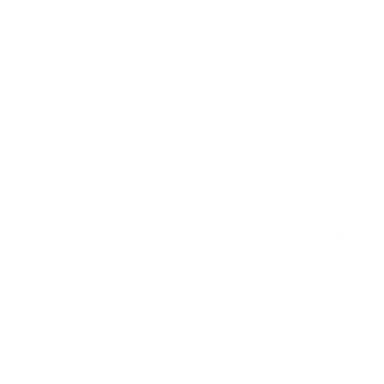 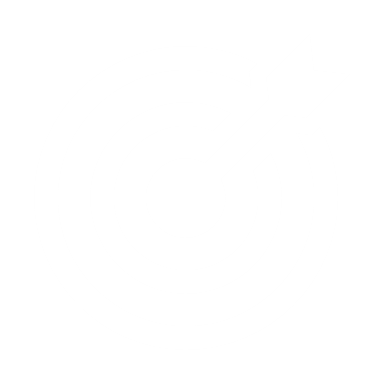 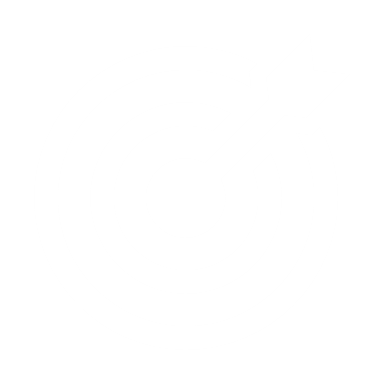 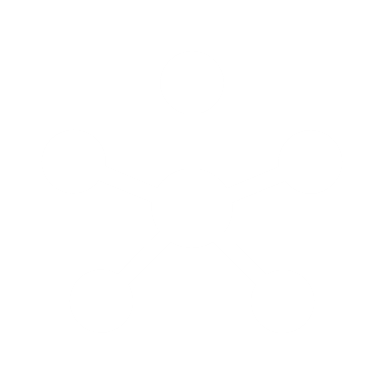 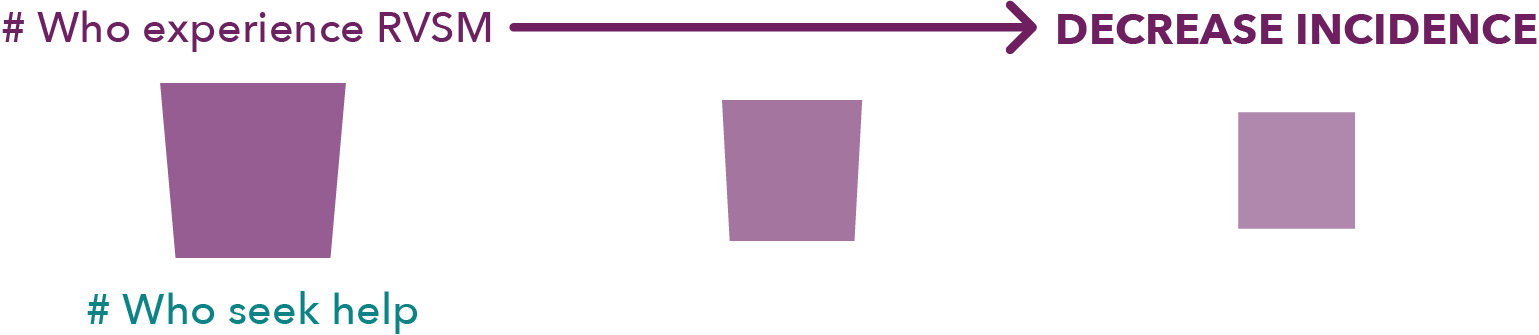 INITIATIVES
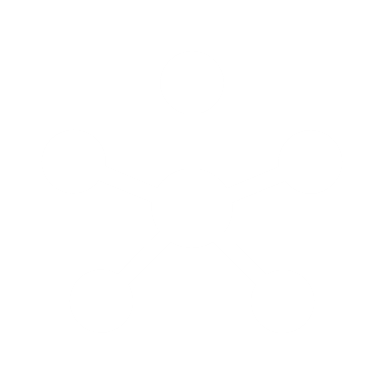 AIMS
METRICS
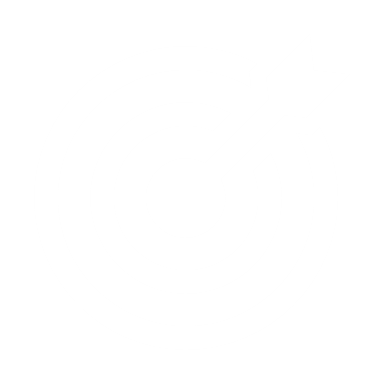 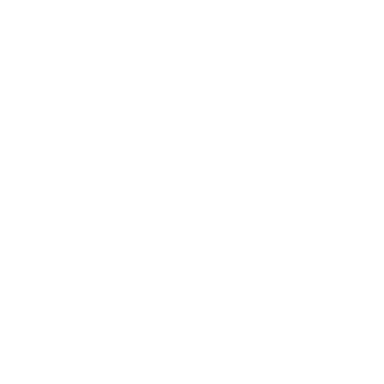 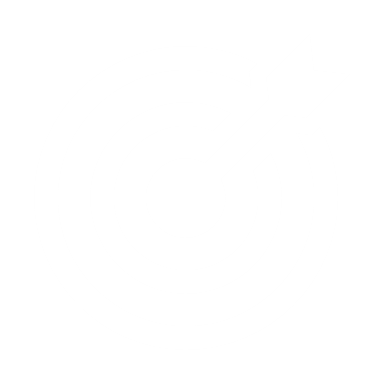 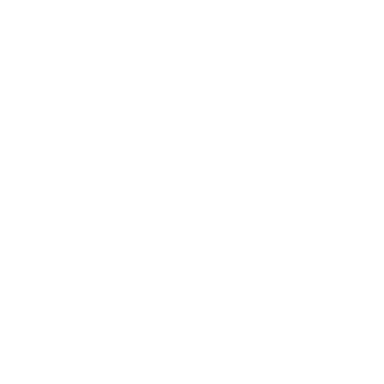 Our Aims
VALUES
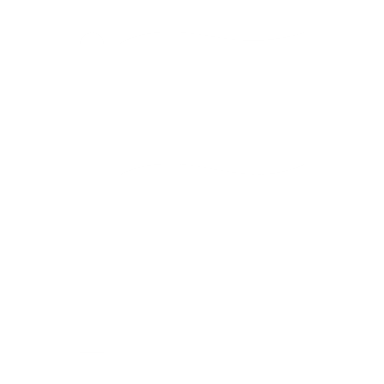 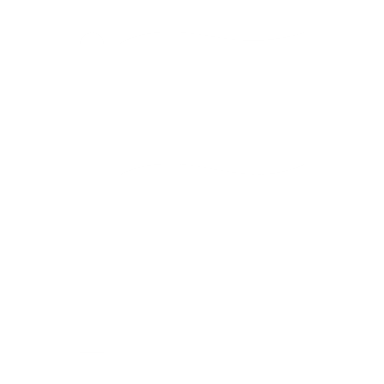 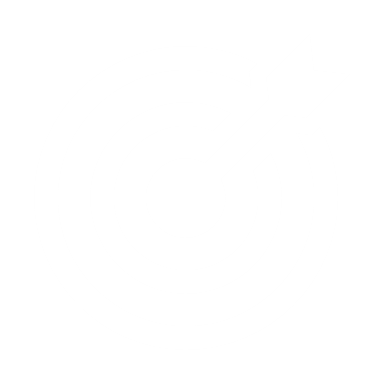 PRINCIPLES
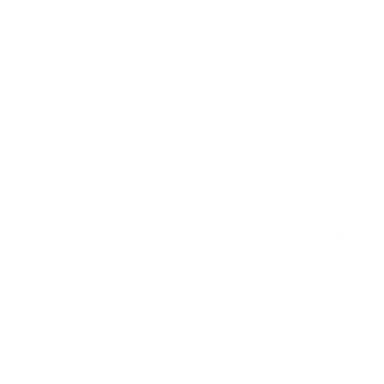 CHANGE THE SHAPE OF OUR INSTITUTIONAL RESPONSE TO RVSM
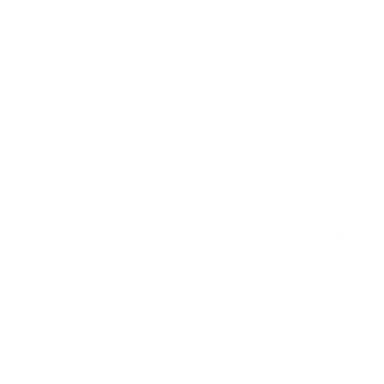 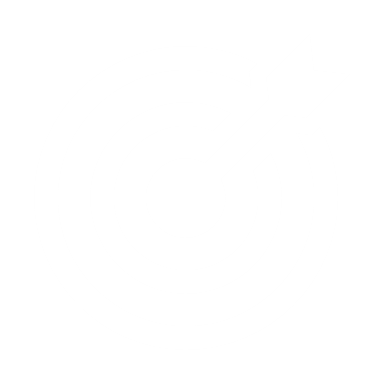 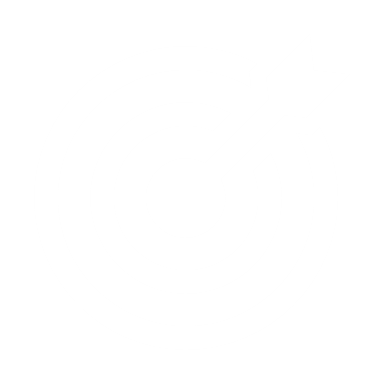 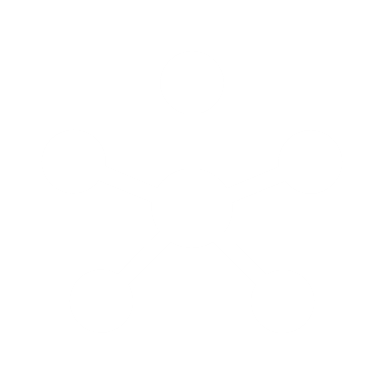 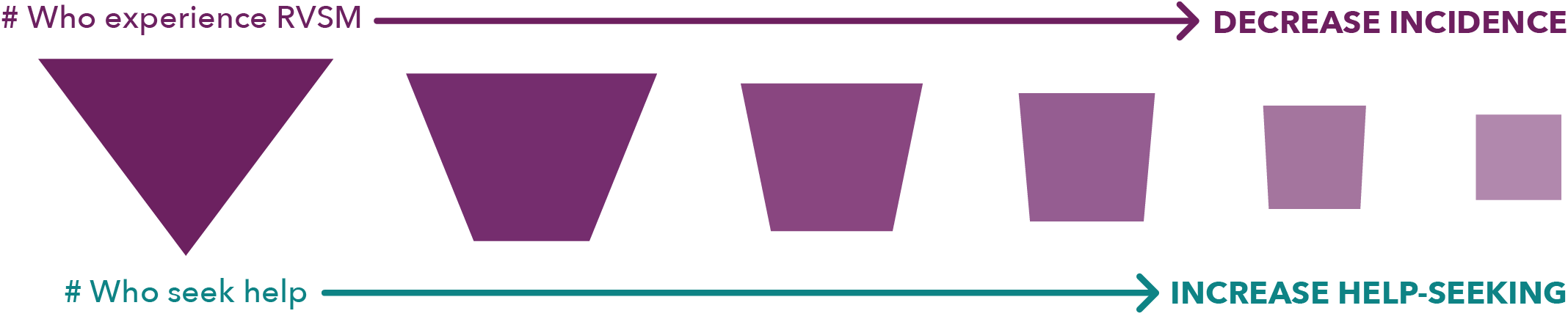 INITIATIVES
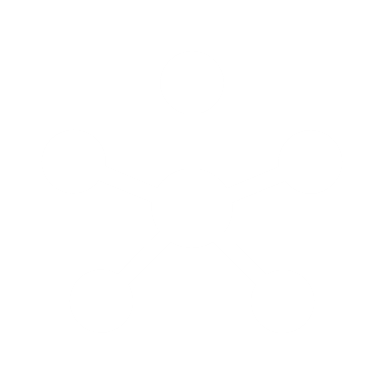 AIMS
METRICS
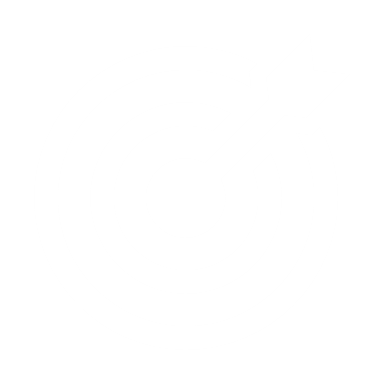 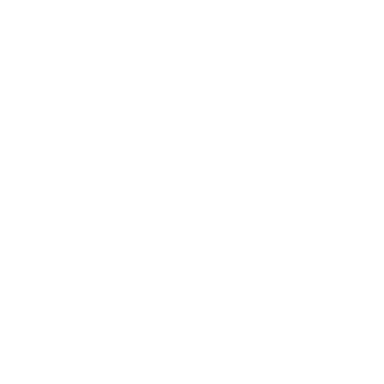 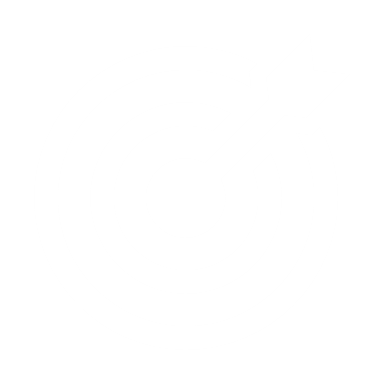 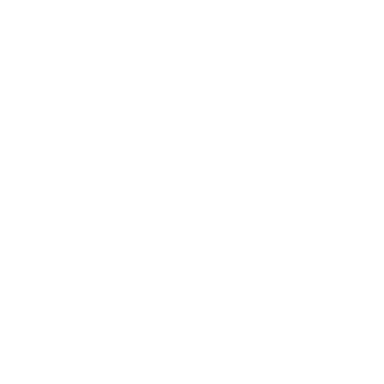 Our Aims
VALUES
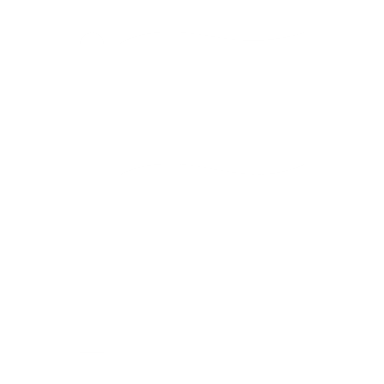 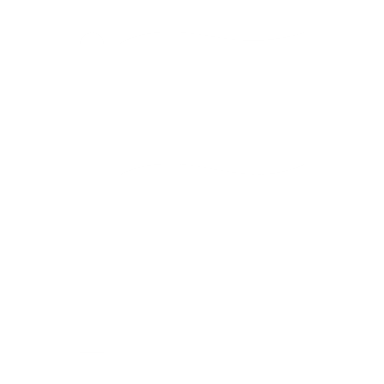 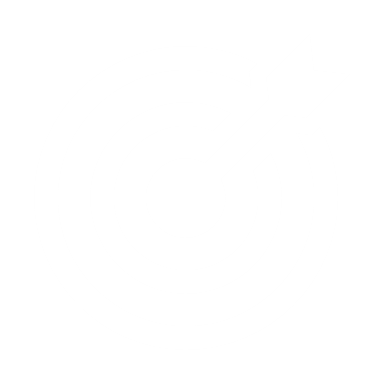 PRINCIPLES
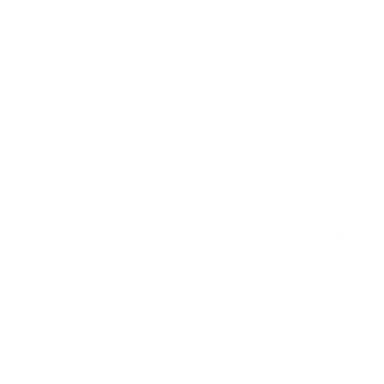 CHANGE THE SHAPE OF OUR INSTITUTIONAL RESPONSE TO RVSM
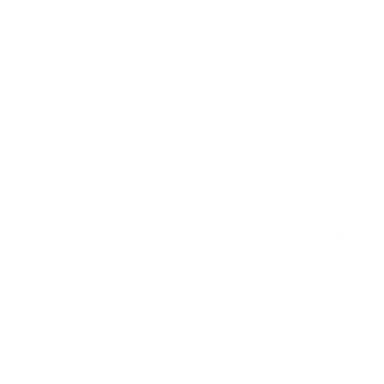 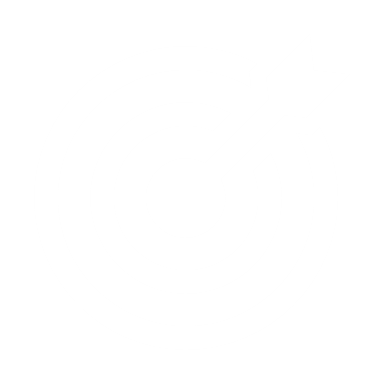 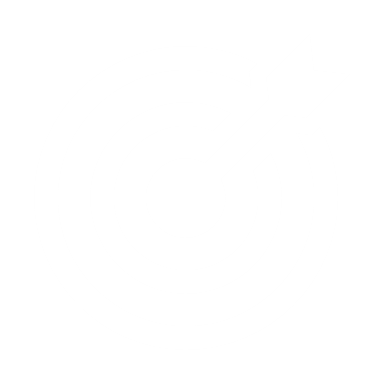 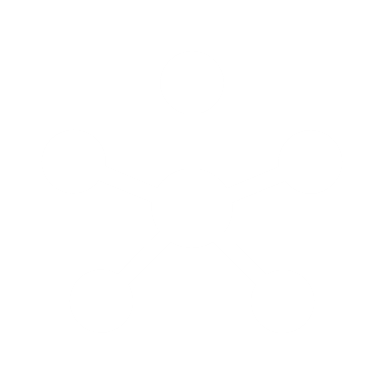 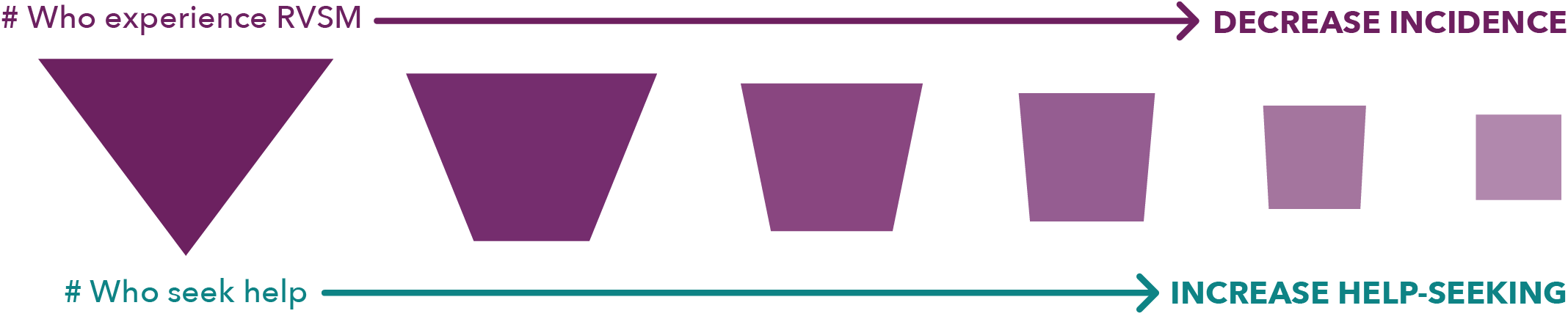 INITIATIVES
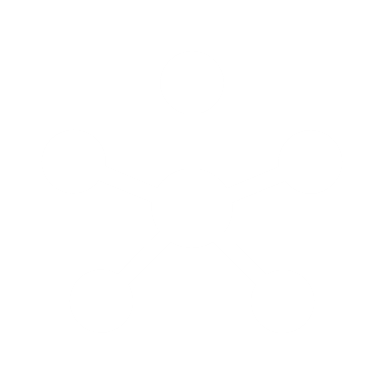 AIMS
METRICS
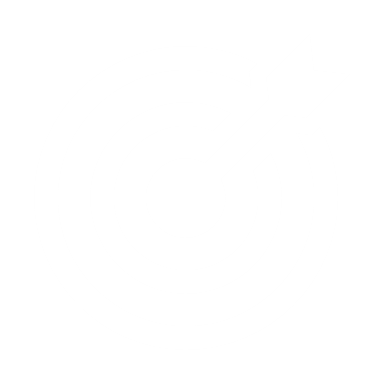 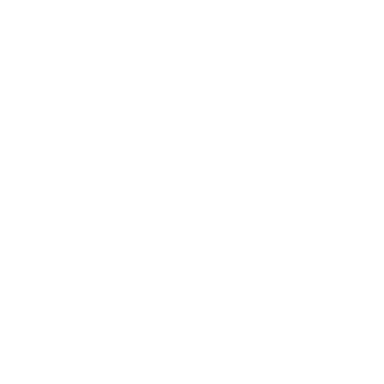 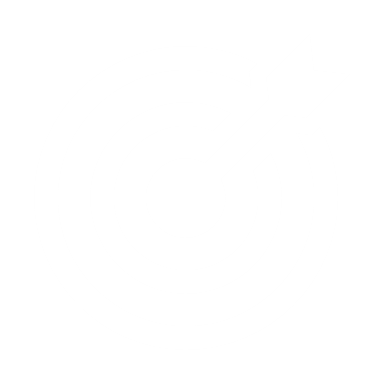 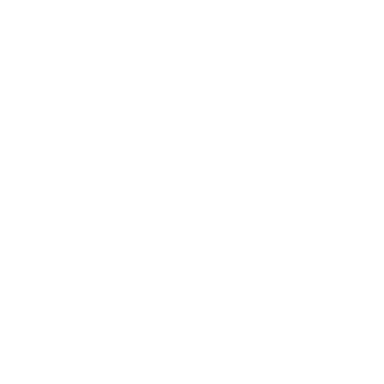 Our Aims
VALUES
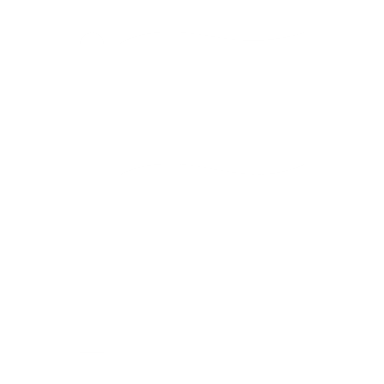 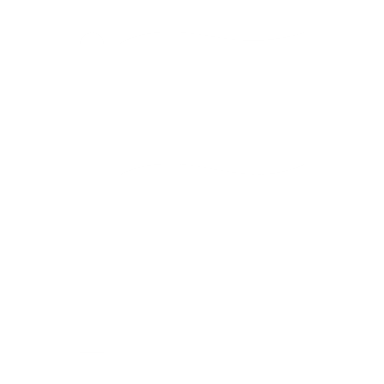 PRINCIPLES
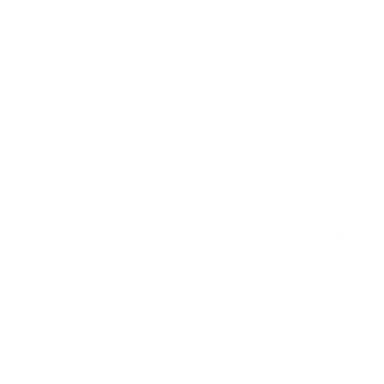 CHANGE THE SHAPE
INCREASE HELP-SEEKING
CHANGE THE SHAPE
DECREASE INCIDENCE
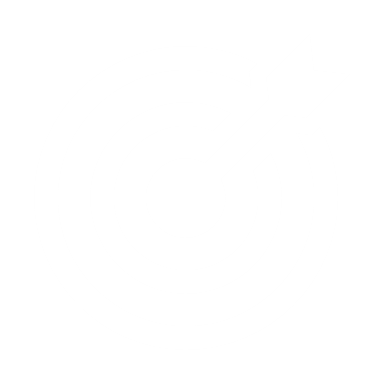 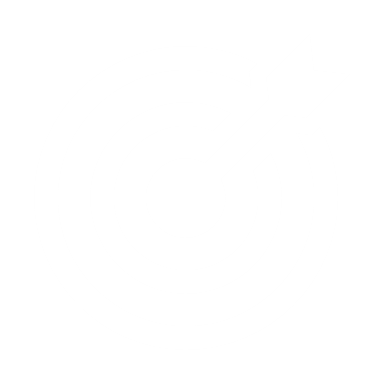 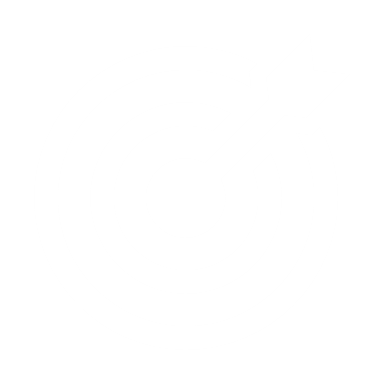 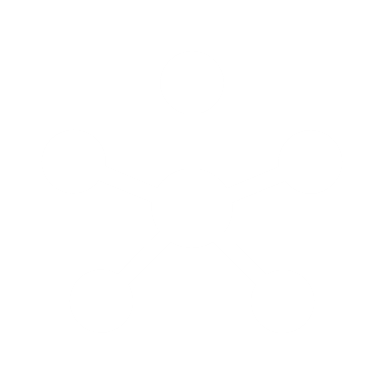 INITIATIVES
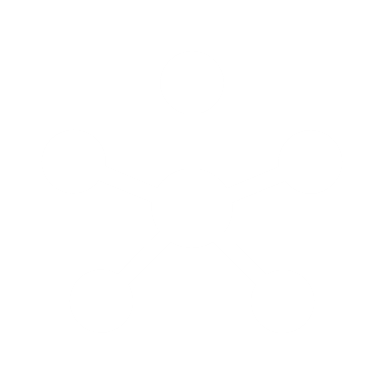 AIMS
METRICS
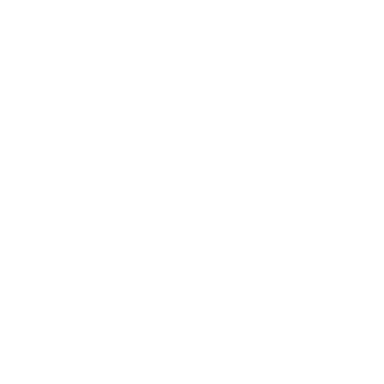 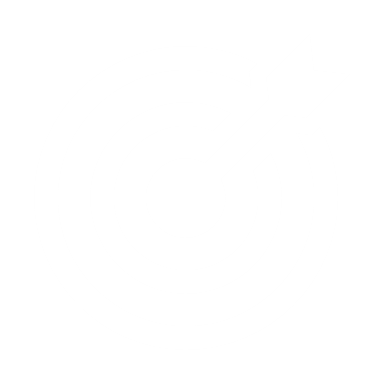 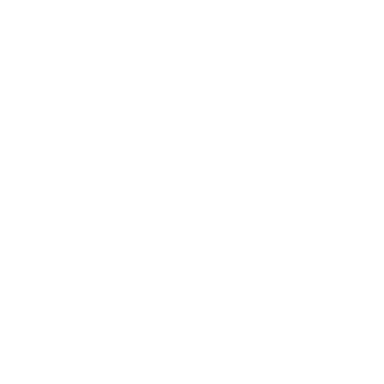 Our Initiatives
VALUES
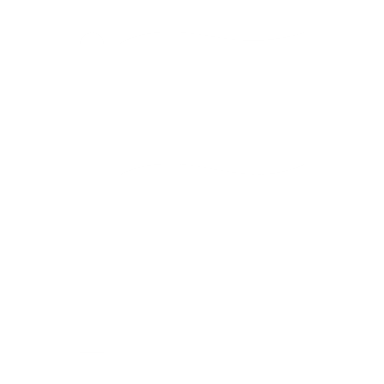 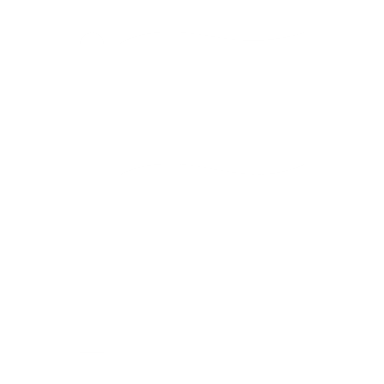 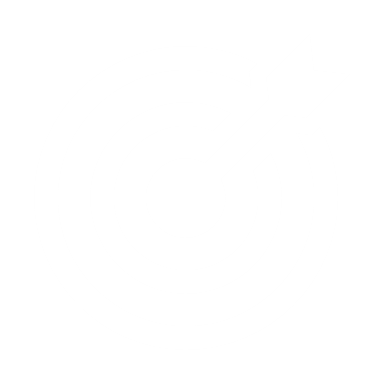 AIMS
PRINCIPLES
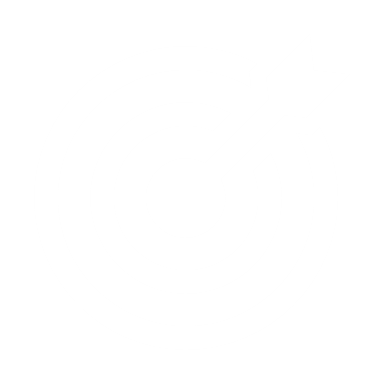 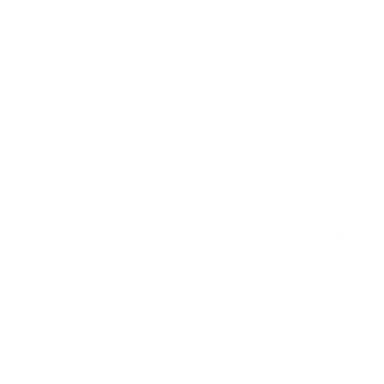 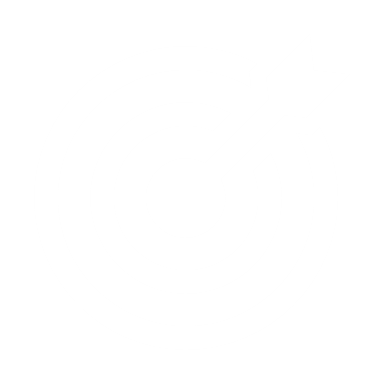 ASSESSING
            RESOURCES FOR RESPONDENTS
EXPANDING 
             TRAUMA-INFORMED SERVICES
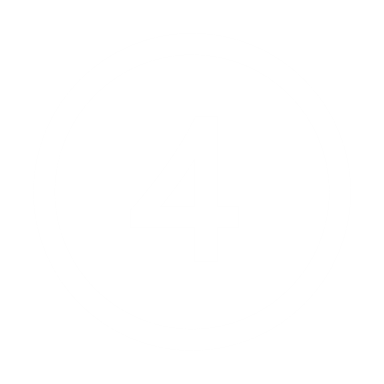 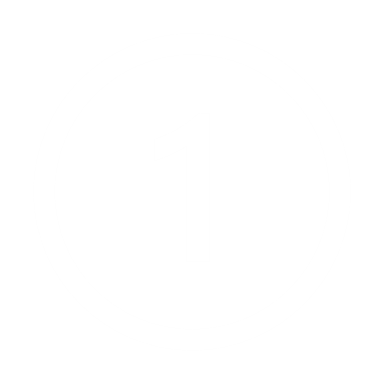 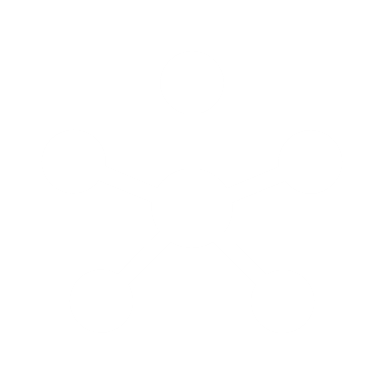 INITIATIVES
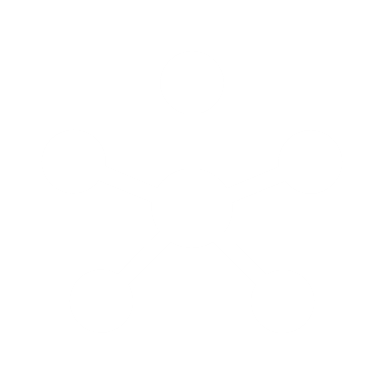 METRICS
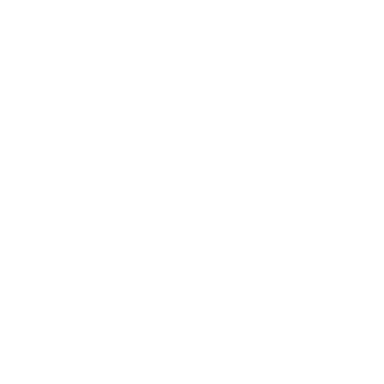 BUILDING
            TRAUMA-INFORMED CULTURE
STRENGTHENING
            PREVENTION PROGRAMMING
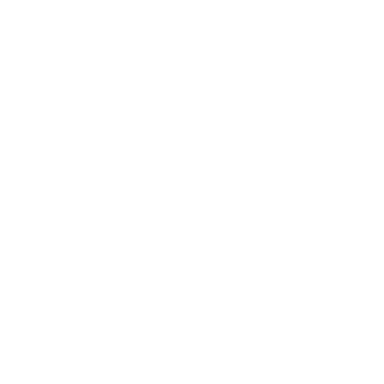 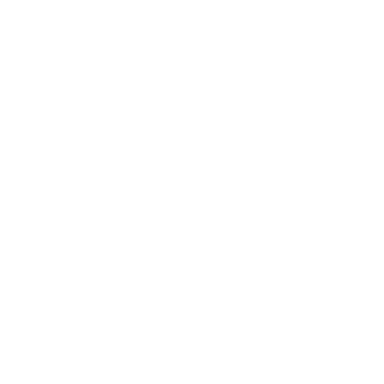 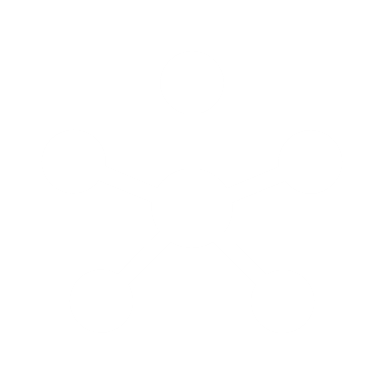 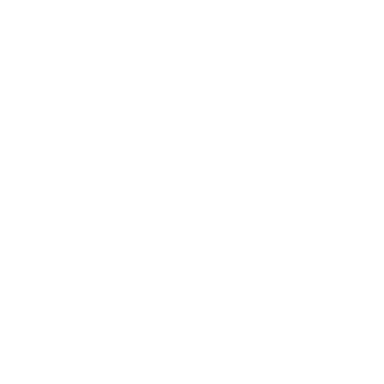 STRENGTHENING
             RVSM SANCTIONS & DISCIPLINE
CREATING
            RESPECTFUL WORK ENVIRONMENTS
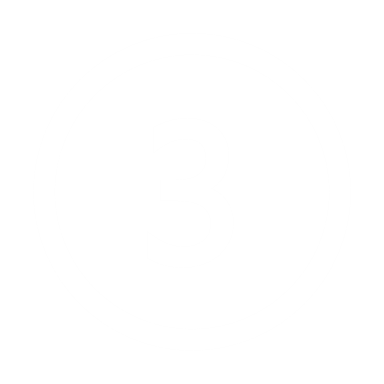 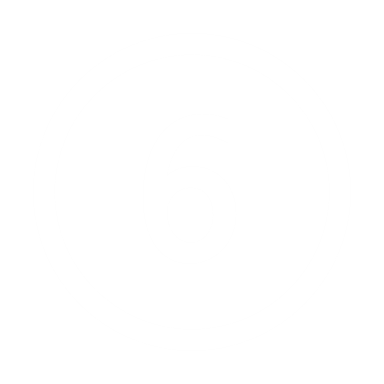 PROMOTING  ACCOUNTABILITY
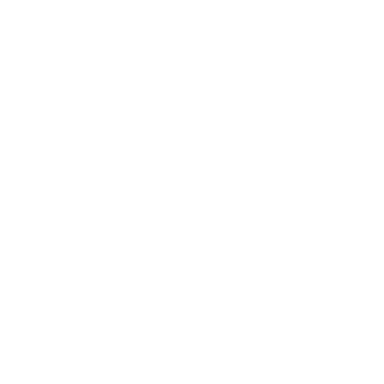 INTERSECTIONAL & TRAUMA-INFORMED
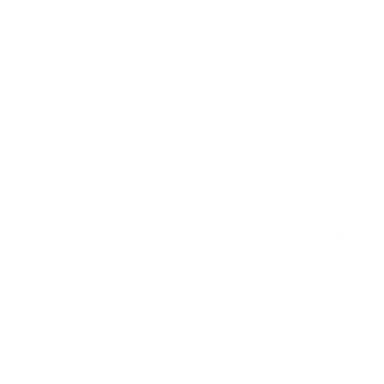 COLLABORATION
EQUITY
EXCELLENCE
INTEGRITY
RESPECT
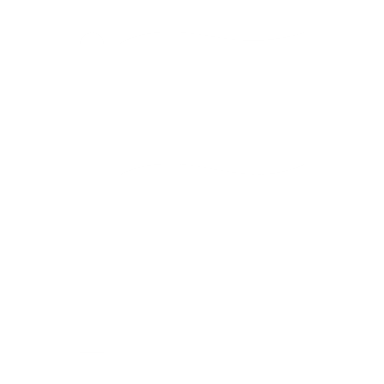 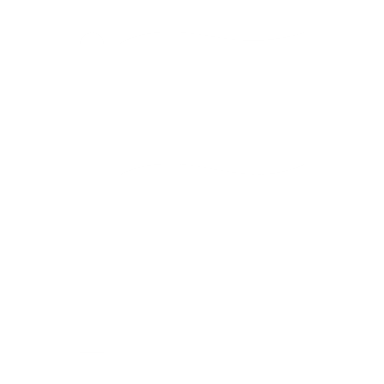 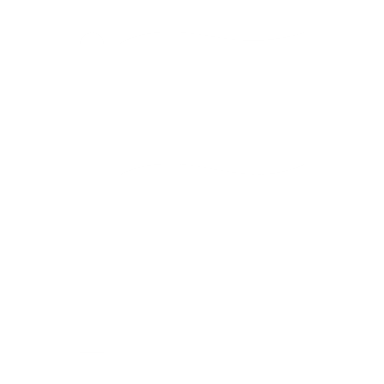 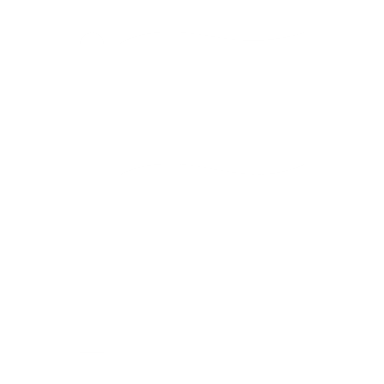 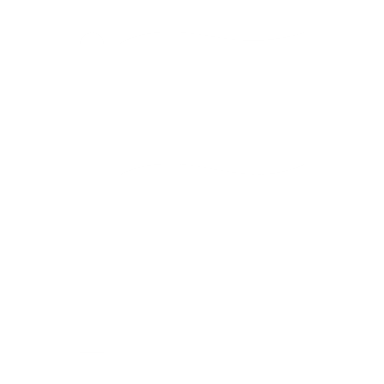 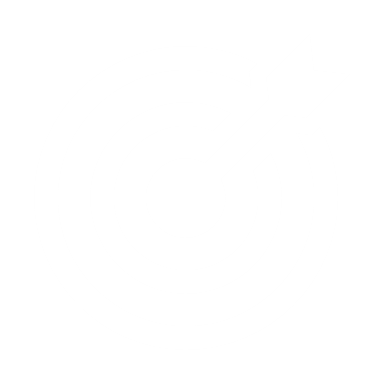 CHANGE THE SHAPE
INCREASE HELP-SEEKING
CHANGE THE SHAPE
DECREASE INCIDENCE
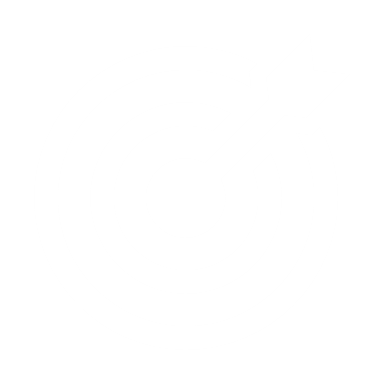 EXPANDING
TRAUMA-INFORMED SERVICES
BUILDING
TRAUMA-INFORMED CULTURE
METRICS
ASSESSING
RESOURCES FOR RESPONDENTS
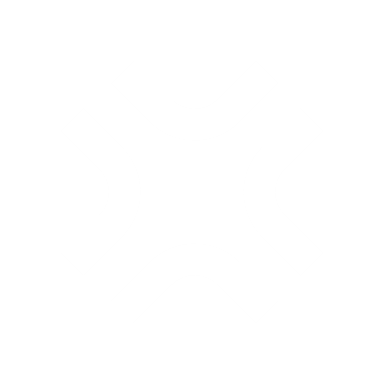 SURVIVORS
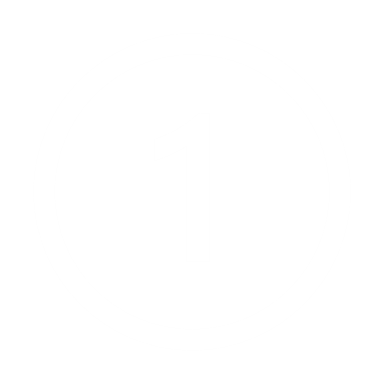 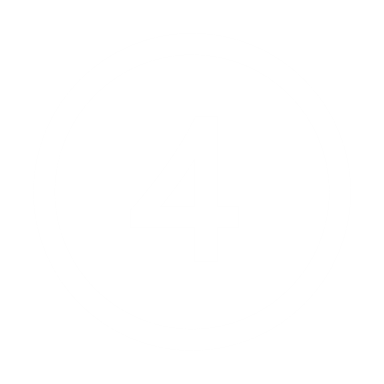 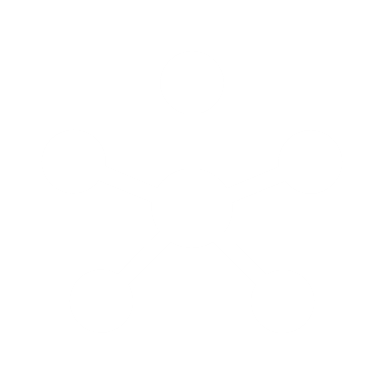 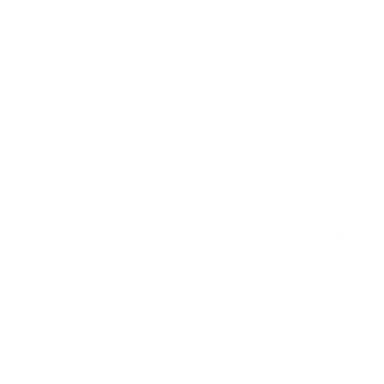 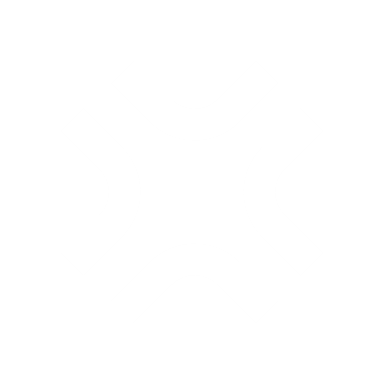 RESPONDENTS
STRENGTHENING
PREVENTION PROGRAMMING
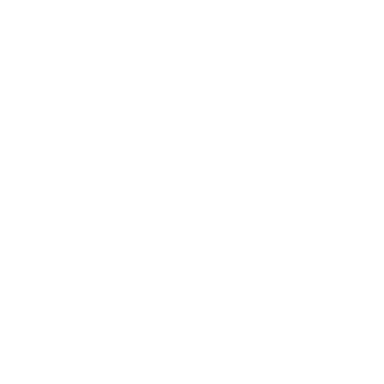 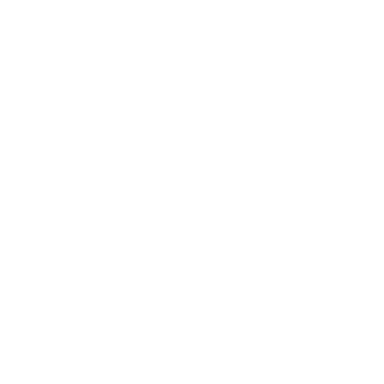 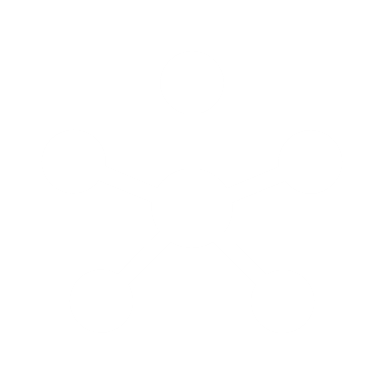 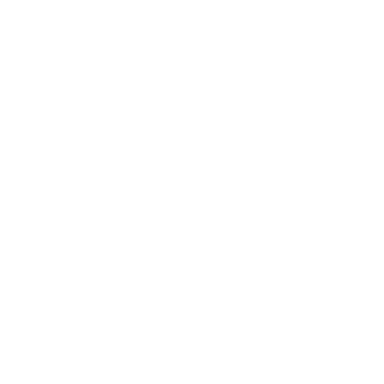 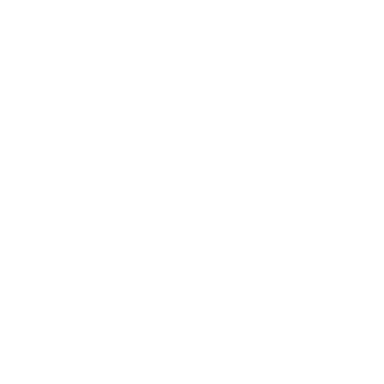 HELPERS
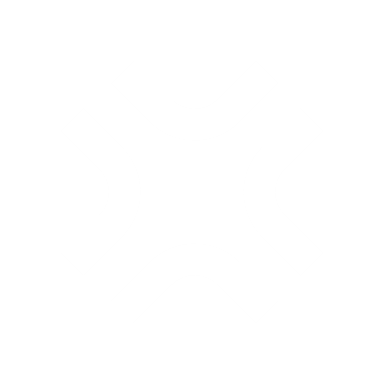 CREATING
RESPECTFUL 
WORK ENVIRONMENTS
STRENGTHENING
RVSM SANCTIONS & DISCIPLINE
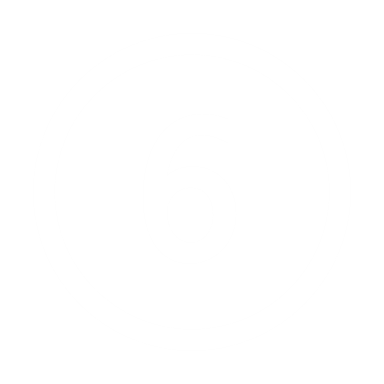 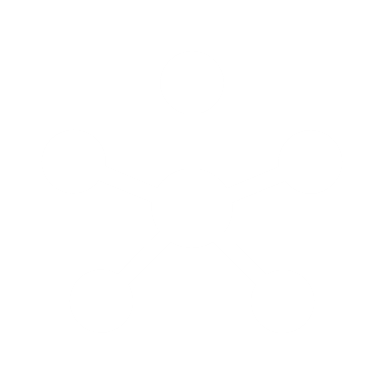 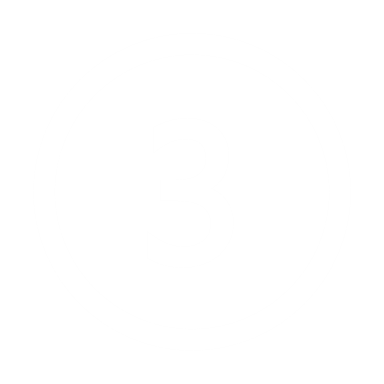 CAMPUS
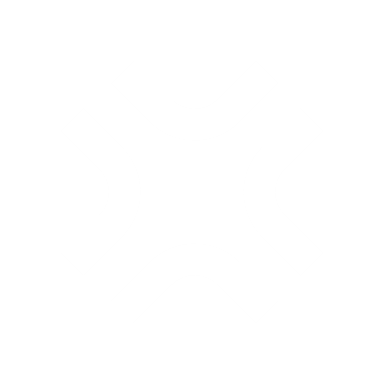 COMMUNITY
STRENGTHENING
RVSM SANCTIONS & DISCIPLINE
[Office of the Provost
PROMOTING
    ACCOUNTABILITY
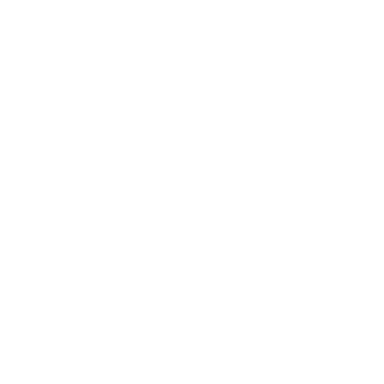 LEADERS
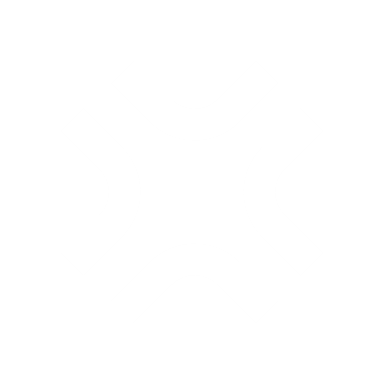 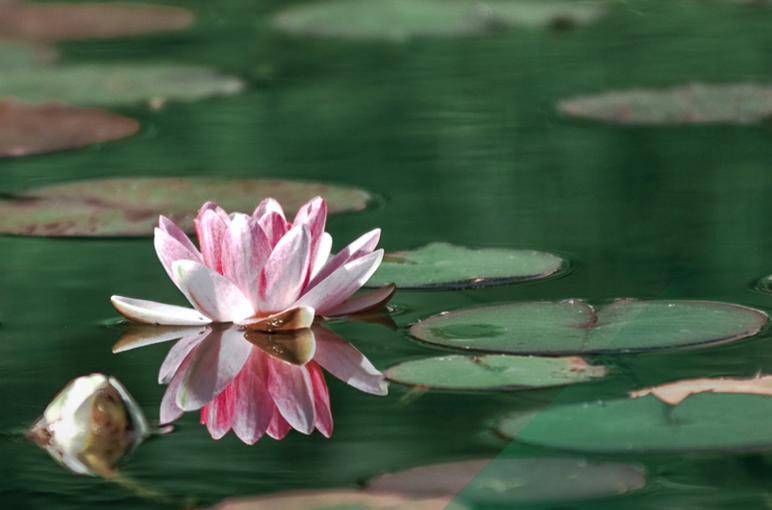 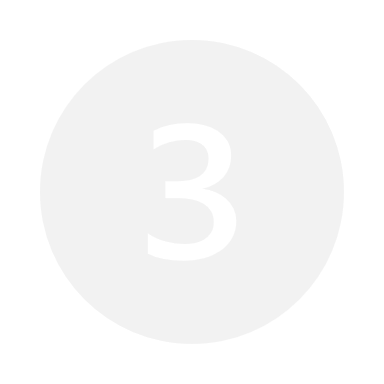 UPDATES
$1,817,023  
MDHHS Grant
EXPANDING
TRAUMA-INFORMED SERVICES
SEXUAL ASSAULT 
HEALTHCARE PROGRAM
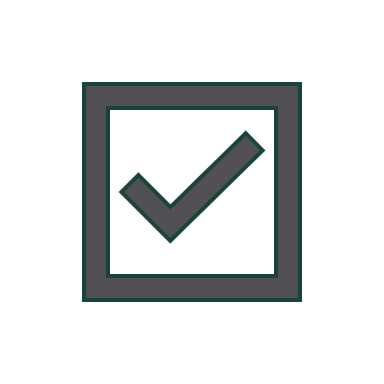 OPENED NOVEMBER 2020
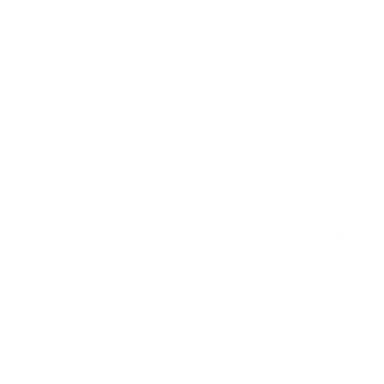 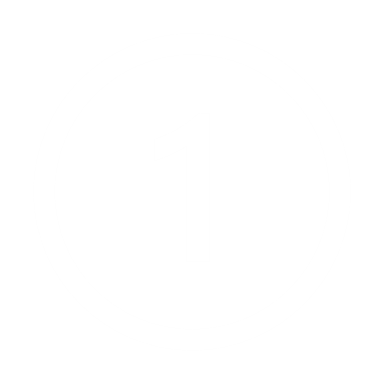 STRENGTHENING
RVSM SANCTIONS & DISCIPLINE
[Office of the Provost
1.1
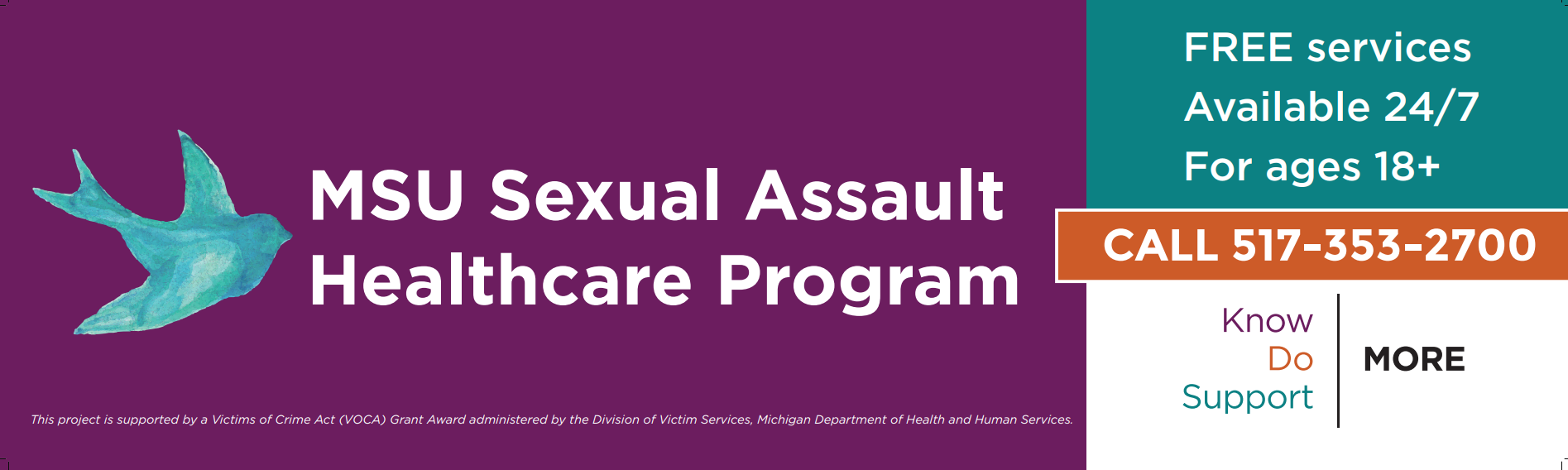 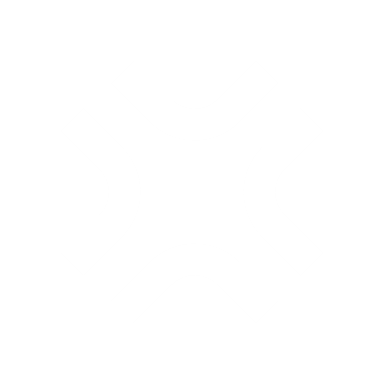 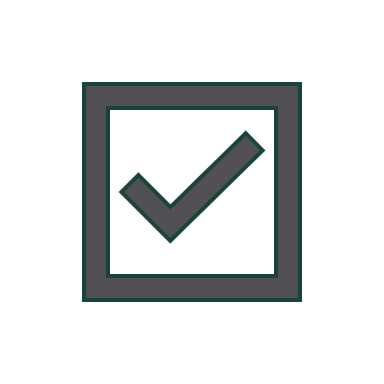 $1,817,023  
MDHHS Grant
EXPANDING
TRAUMA-INFORMED SERVICES
SEXUAL ASSAULT 
HEALTHCARE PROGRAM
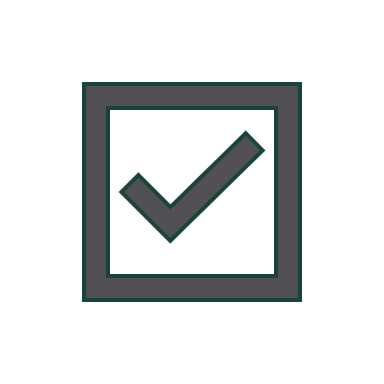 OPENED NOVEMBER 2020
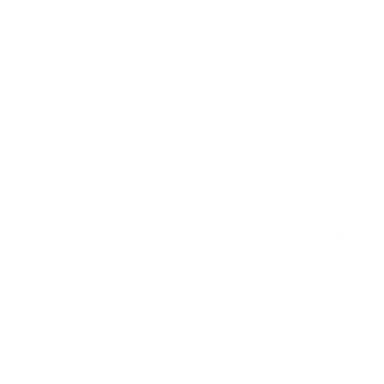 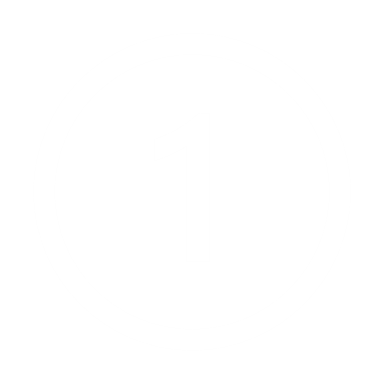 24/7 SEXUAL ASSAULT 
ADVOCACY RESPONSE
Current 
operational budget
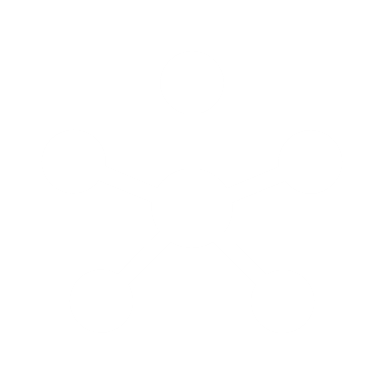 Began Fall 2022

EXPANDING Fall 2023
STRENGTHENING
RVSM SANCTIONS & DISCIPLINE
[Office of the Provost
1.5
1.1
BUILDING
TRAUMA-INFORMED CULTURE
2.1
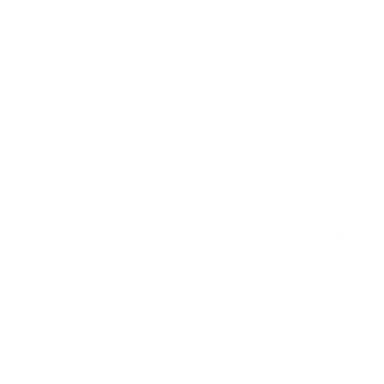 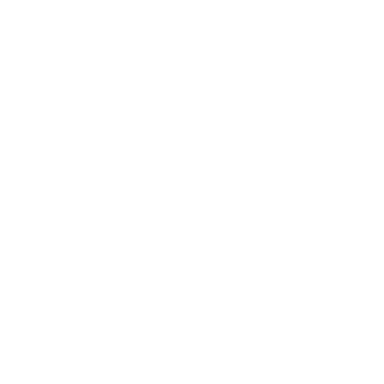 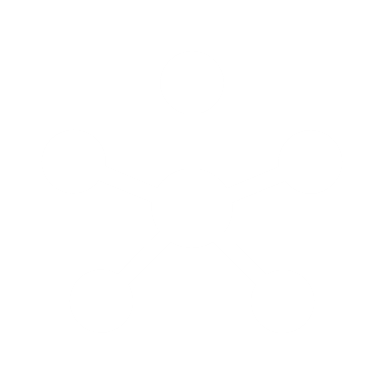 $475,000 
MDHHS Grant
CULTURE OF SUPPORT CAMPAIGN
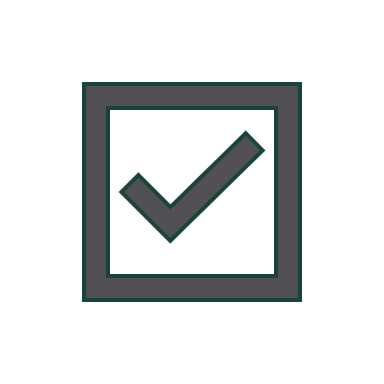 LAUNCHED SPRING 2022
2.3
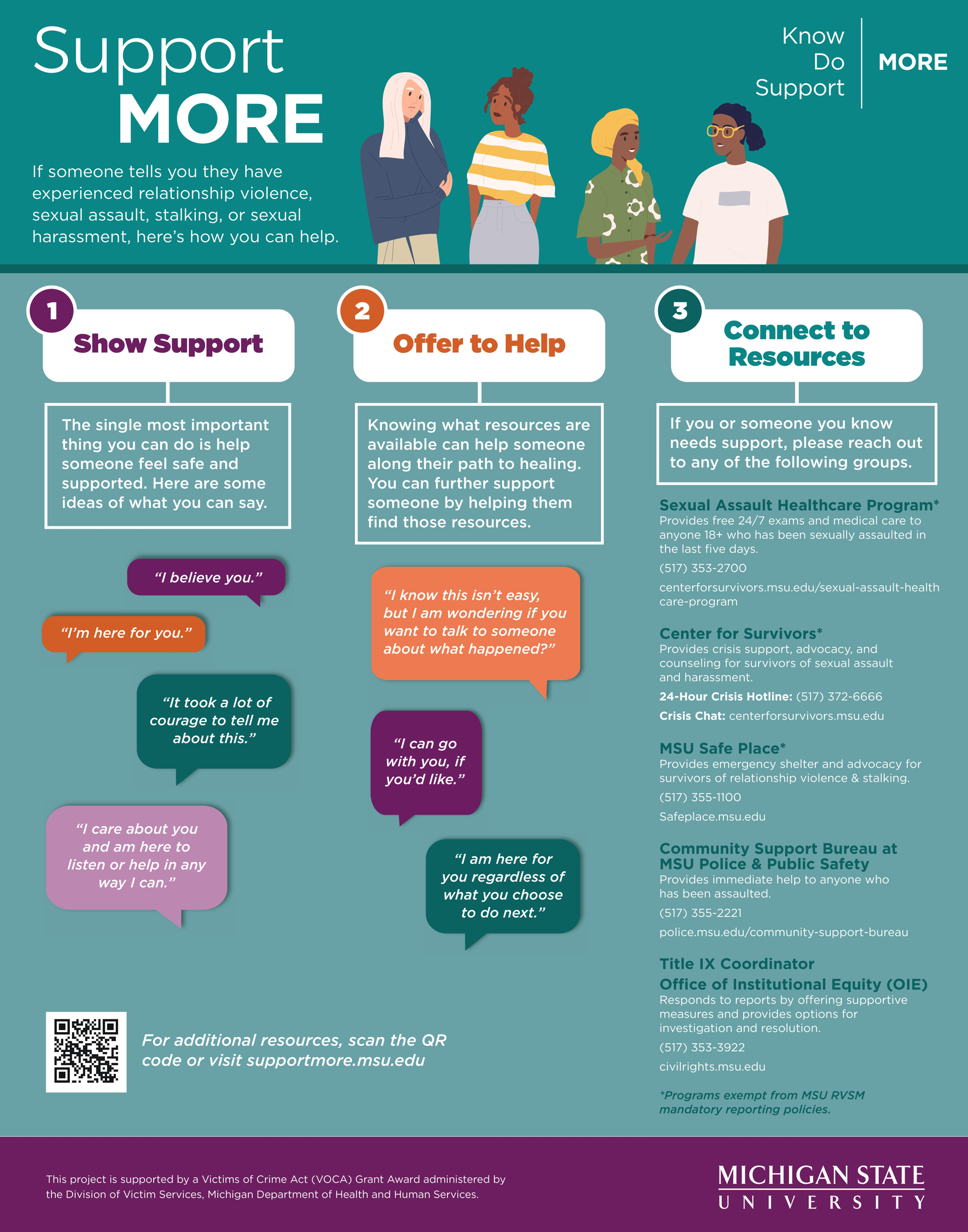 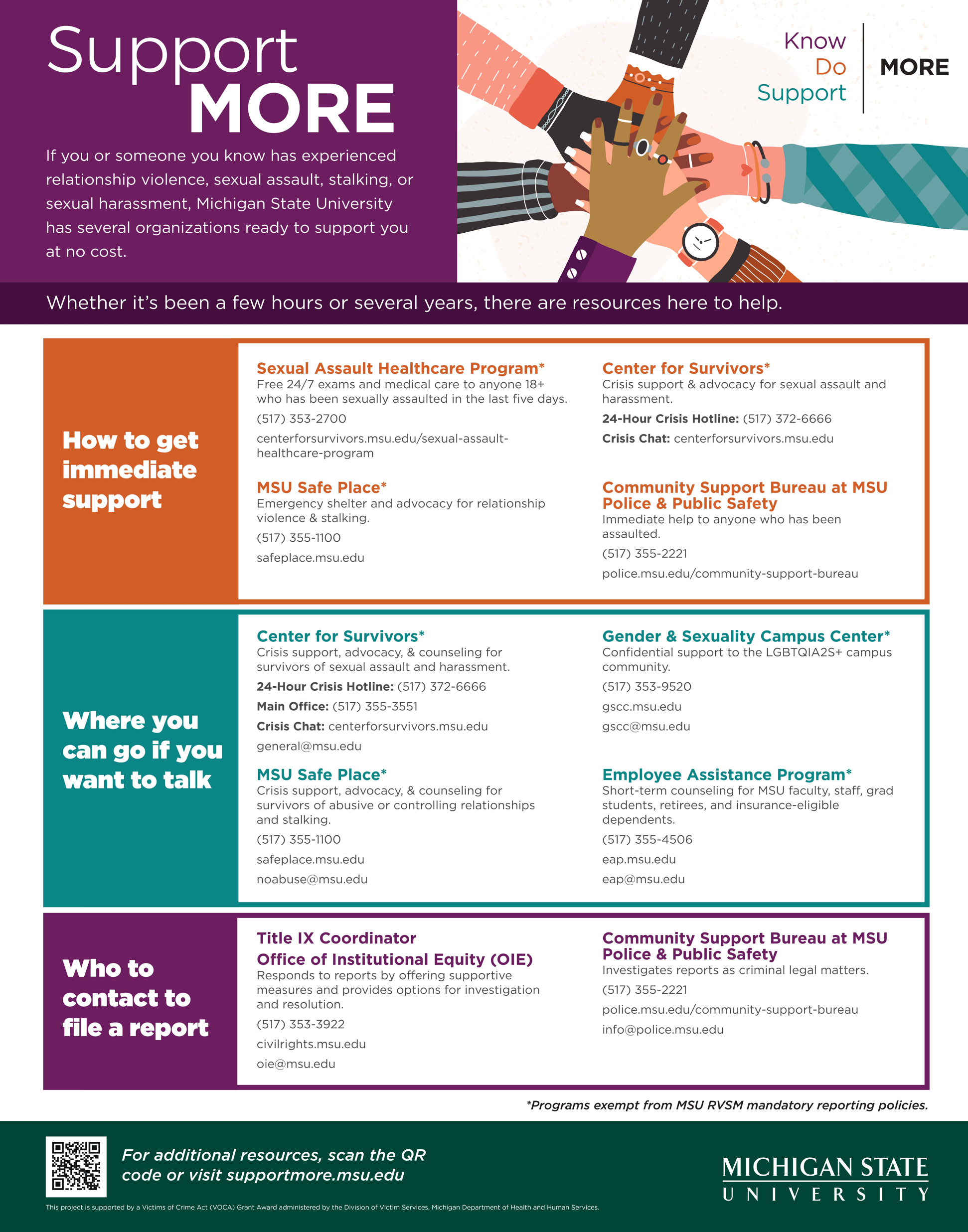 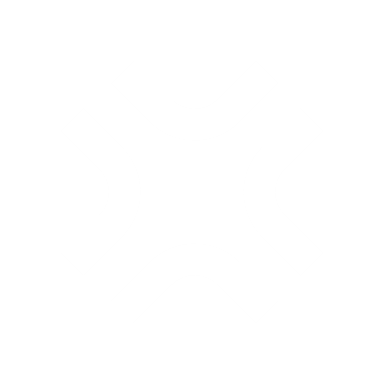 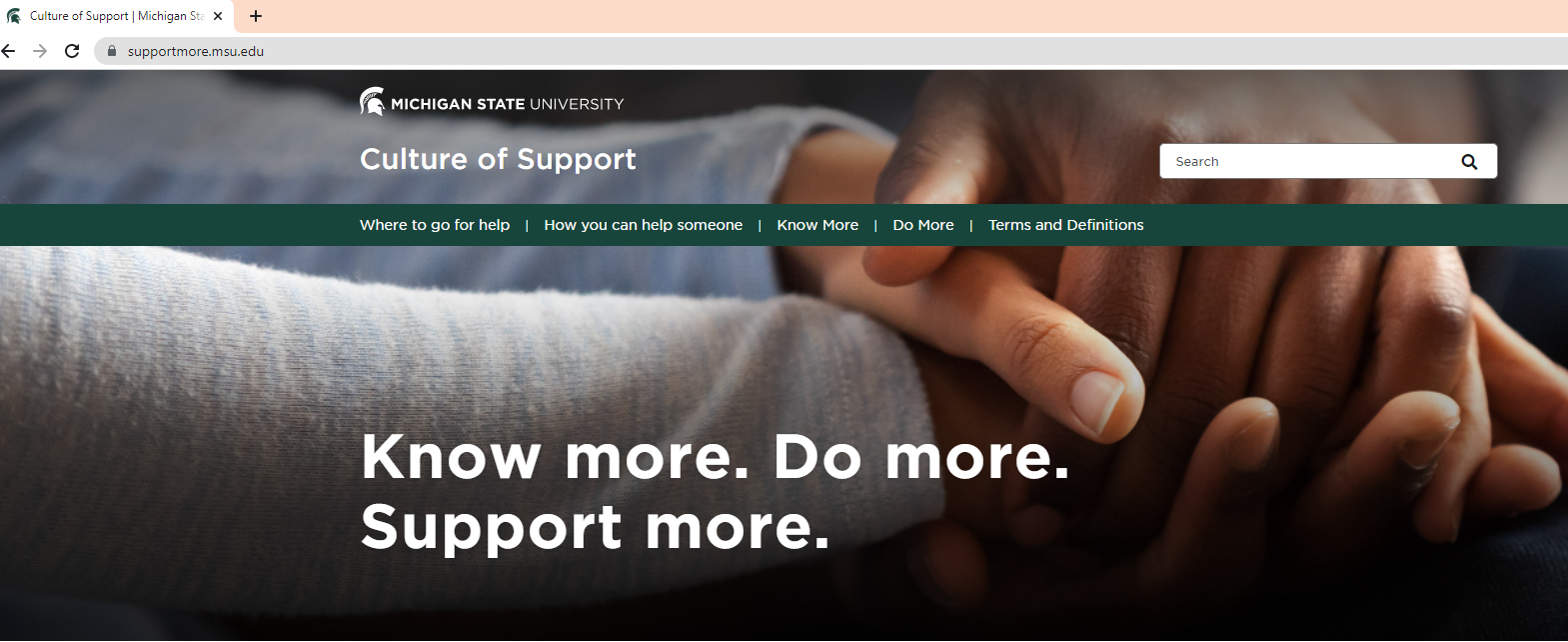 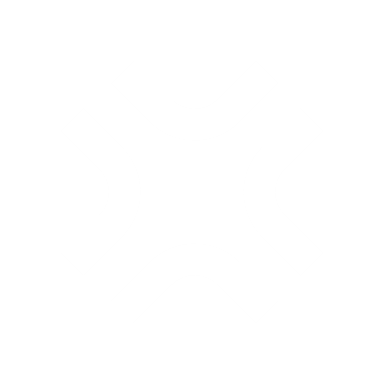 Current 
operational budget
RVSM SANCTIONS & 
DISCIPLINE INITIATIVE

(Office of the Provost)
LEADERS
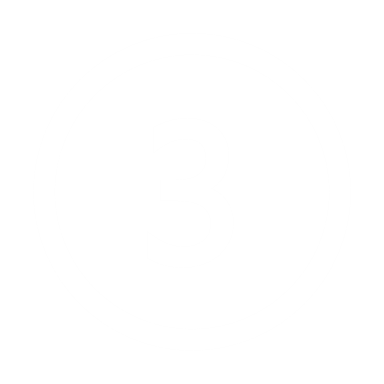 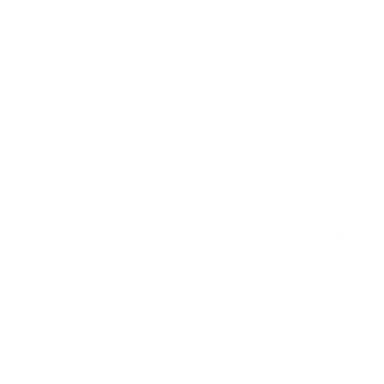 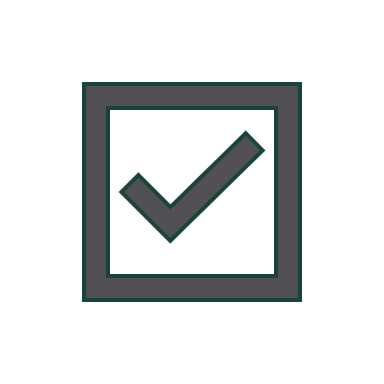 COMPLETED SPRING 2022
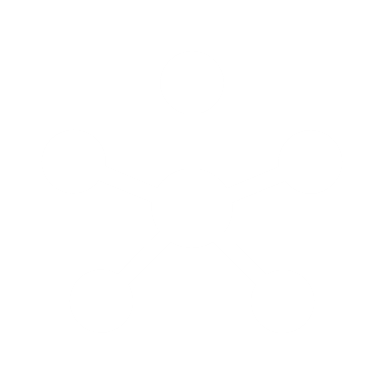 3.1
3.2
STRENGTHENING
RVSM SANCTIONS & DISCIPLINE
STRENGTHENING
RVSM SANCTIONS & DISCIPLINE
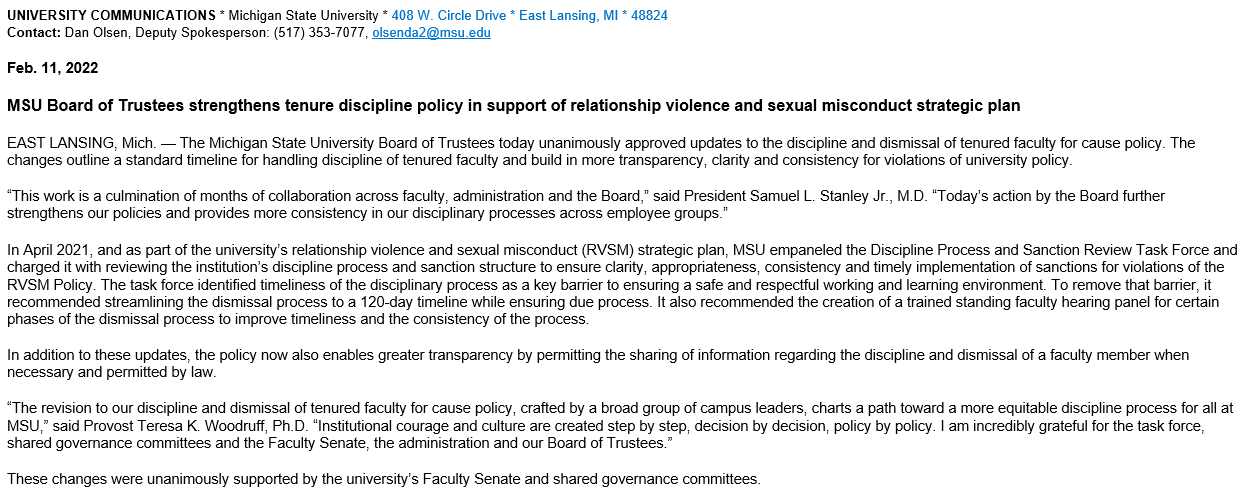 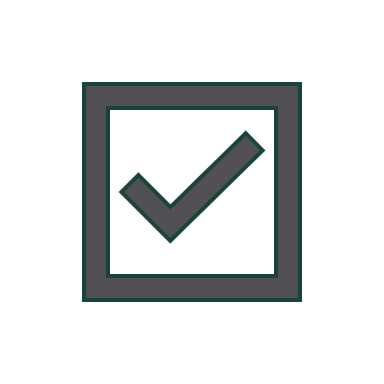 EXPANDING
TRAUMA-INFORMED SERVICES
ASSESSING
RESOURCES FOR RESPONDENTS
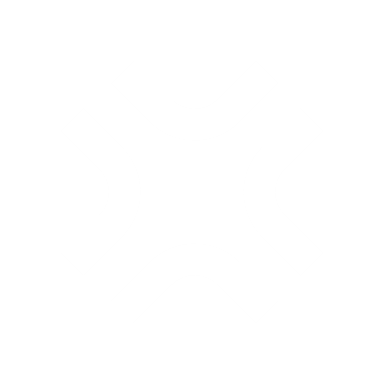 RESPONDENT 
PROGRAMMING TASK FORCE
Current 
operational budget
RESPONDENTS
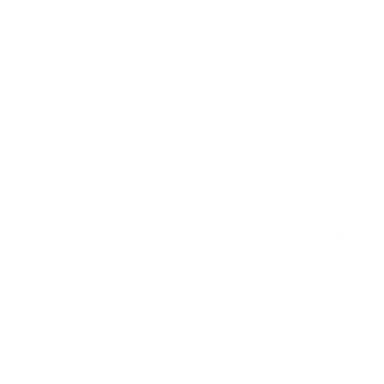 DELAYED

Begin Fall 2023
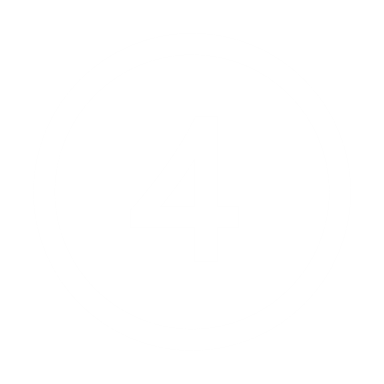 RESPONDENT ADVISORS
Current 
operational budget
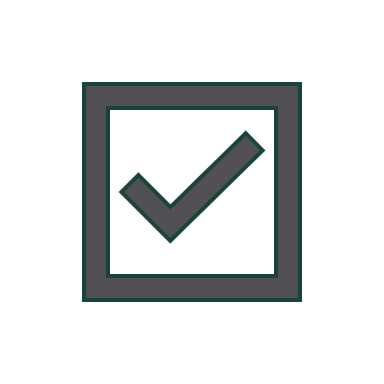 STARTED SPRING 2020
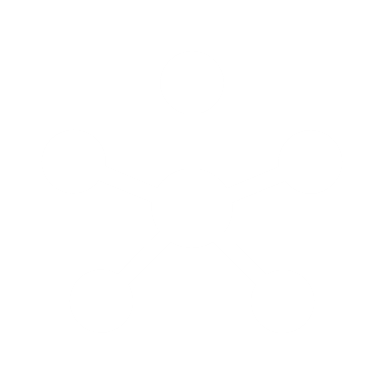 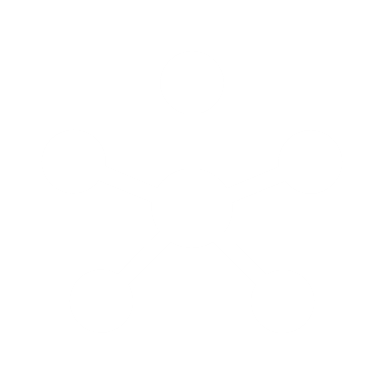 STRENGTHENING
RVSM SANCTIONS & DISCIPLINE
[Office of the Provost
4.1
4.1
4.2
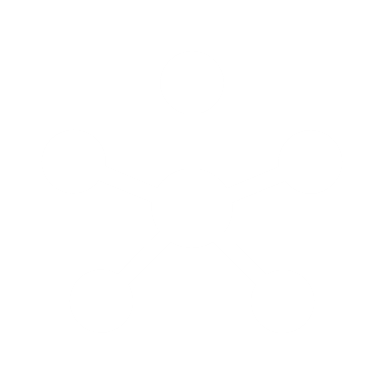 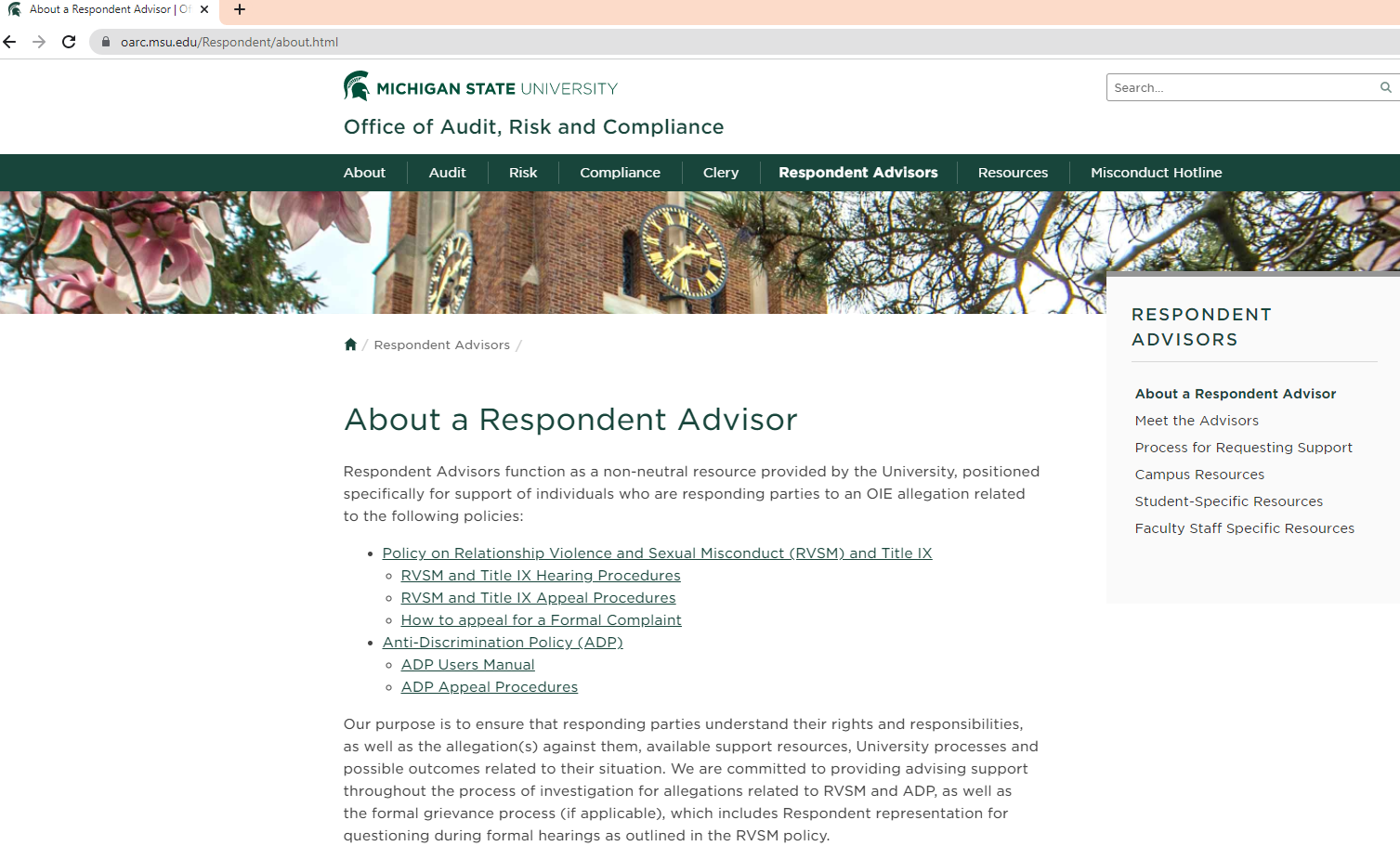 STRENGTHENING
PREVENTION PROGRAMMING
EXPANDING
TRAUMA-INFORMED SERVICES
ASSESSING
RESOURCES FOR RESPONDENTS
STUDENT VOICE FOR PREVENTION INITIATIVE
Current 
operational budget
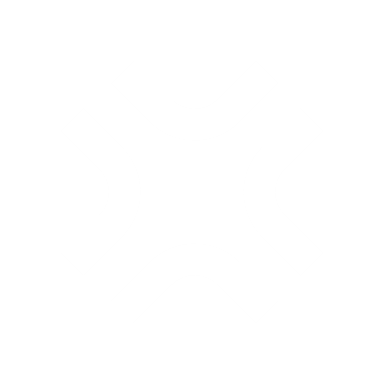 RESPONDENTS
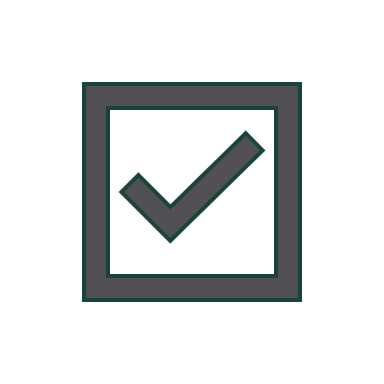 LAUNCHED SPRING 2022
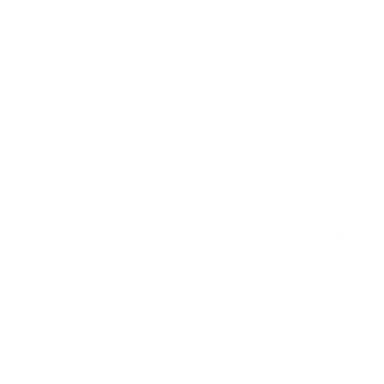 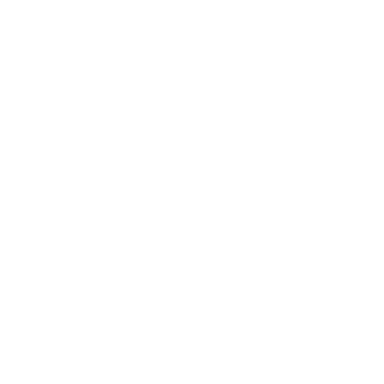 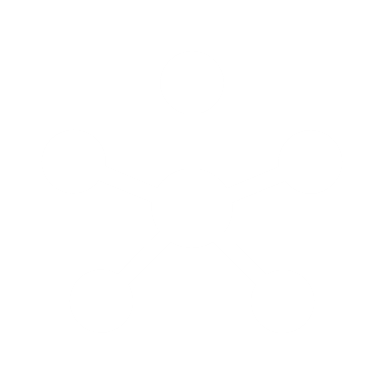 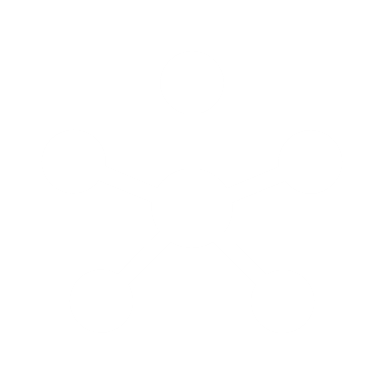 STRENGTHENING
RVSM SANCTIONS & DISCIPLINE
[Office of the Provost
5.1
5.2
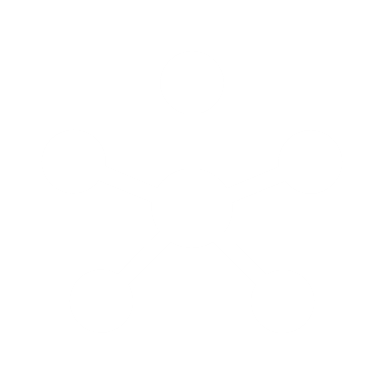 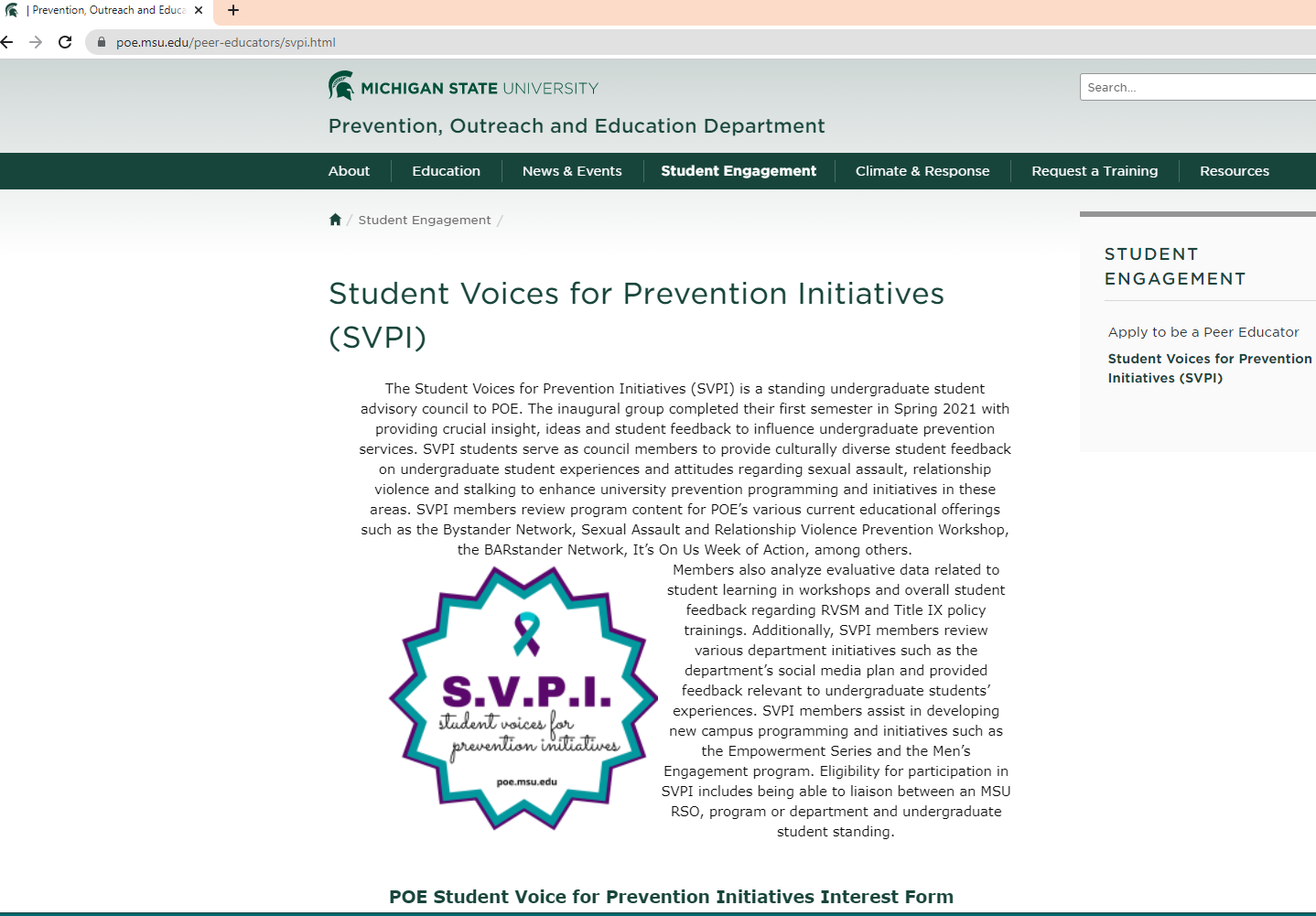 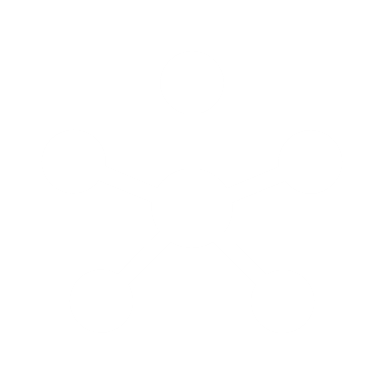 STRENGTHENING
RVSM SANCTIONS & DISCIPLINE
[Office of the Provost
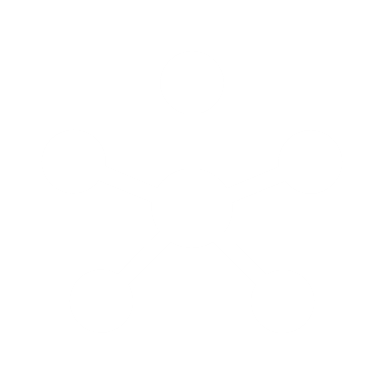 CREATING
RESPECTFUL 
WORK ENVIRONMENTS
STRENGTHENING
PREVENTION PROGRAMMING
EXPANDING
TRAUMA-INFORMED SERVICES
ASSESSING
RESOURCES FOR RESPONDENTS
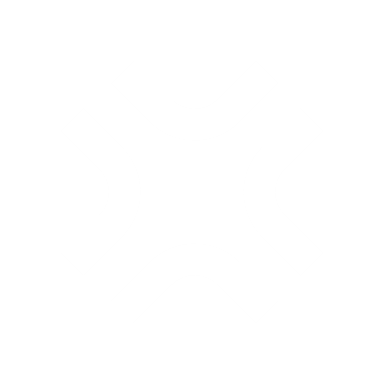 RESPONDENTS
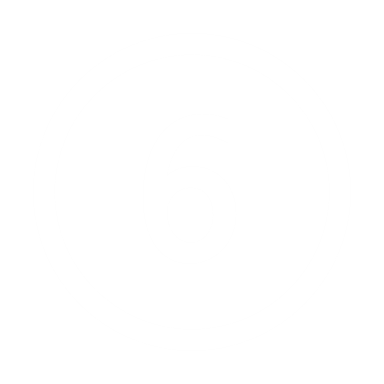 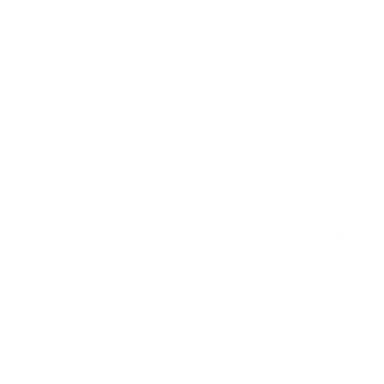 RESPECTFUL WORK ENVIRONMENT 
TRAINING SERIES
Current 
operational budget
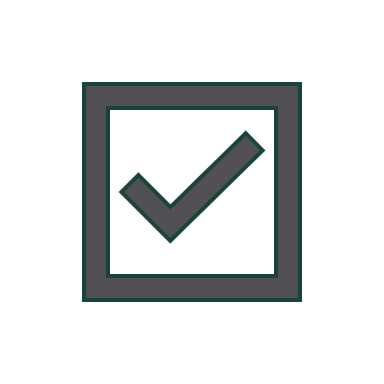 LAUNCHED FALL 2021
6.3
6.2
6.1
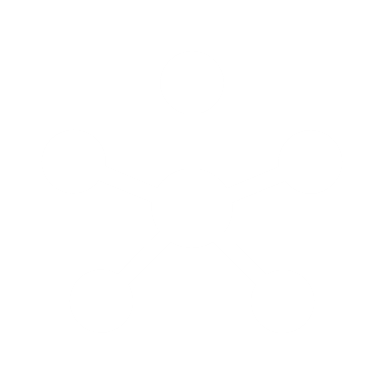 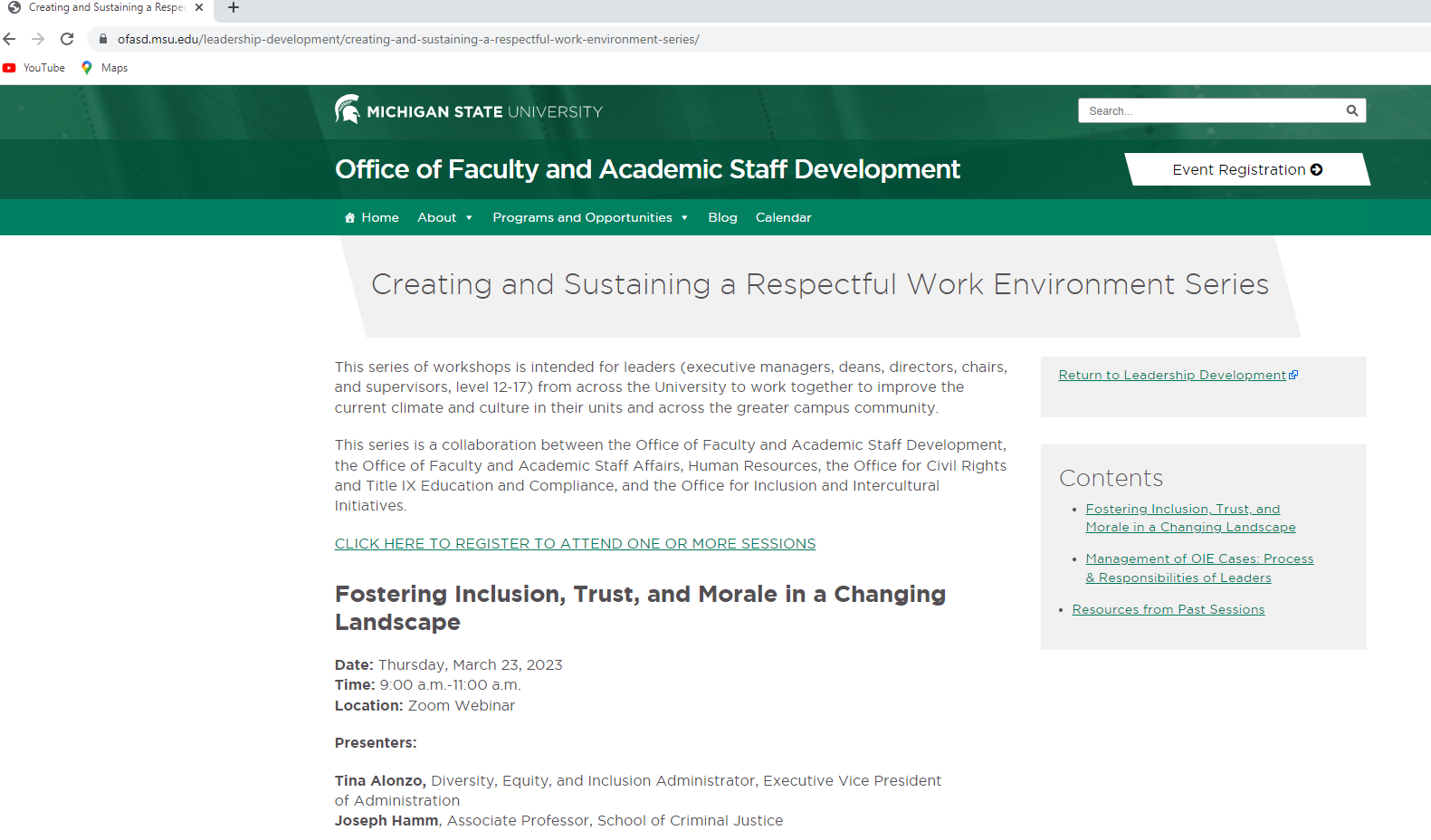 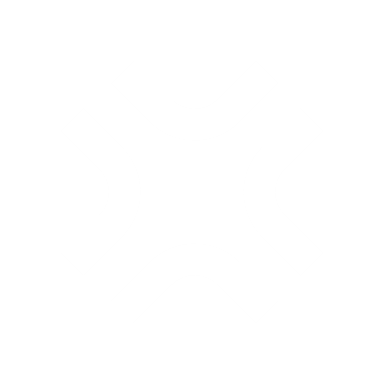 RESPONDENTS
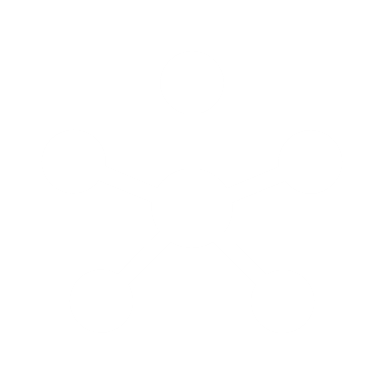 PROMOTING
ACCOUNTABILITY
RVSM DATA 
DASHBOARD
STRENGTHENING
PREVENTION PROGRAMMING
EXPANDING
TRAUMA-INFORMED SERVICES
ASSESSING
RESOURCES FOR RESPONDENTS
Current 
operational budget
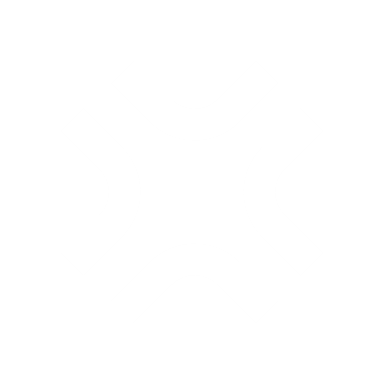 RESPONDENTS
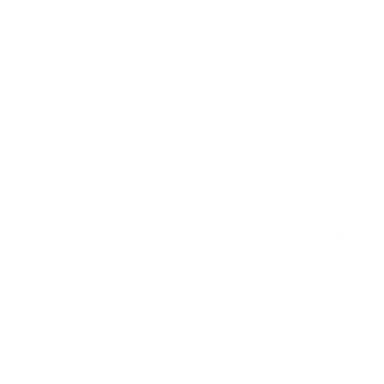 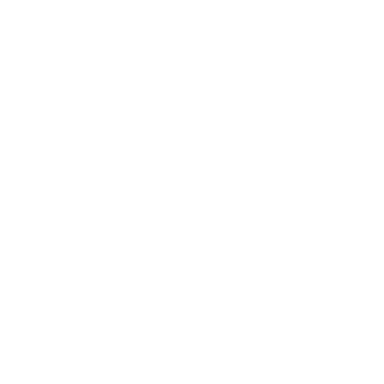 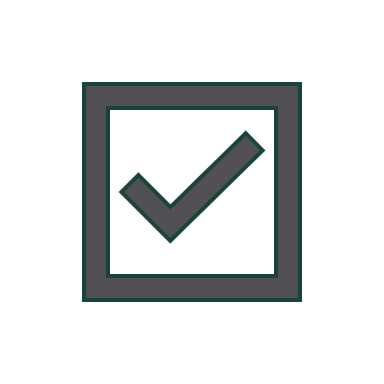 LAUNCHED SPRING 2022
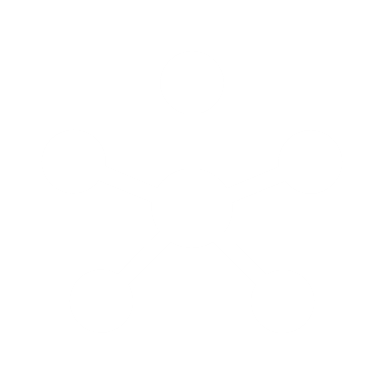 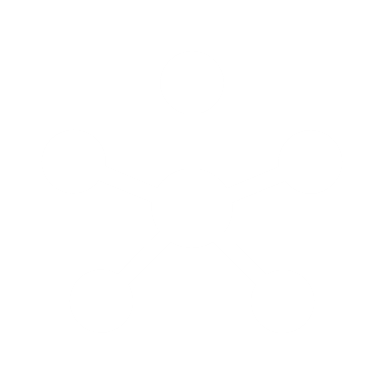 STRENGTHENING
RVSM SANCTIONS & DISCIPLINE
[Office of the Provost
7.1
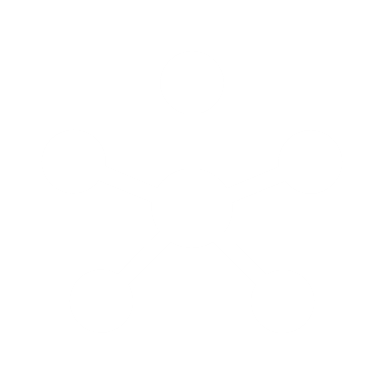 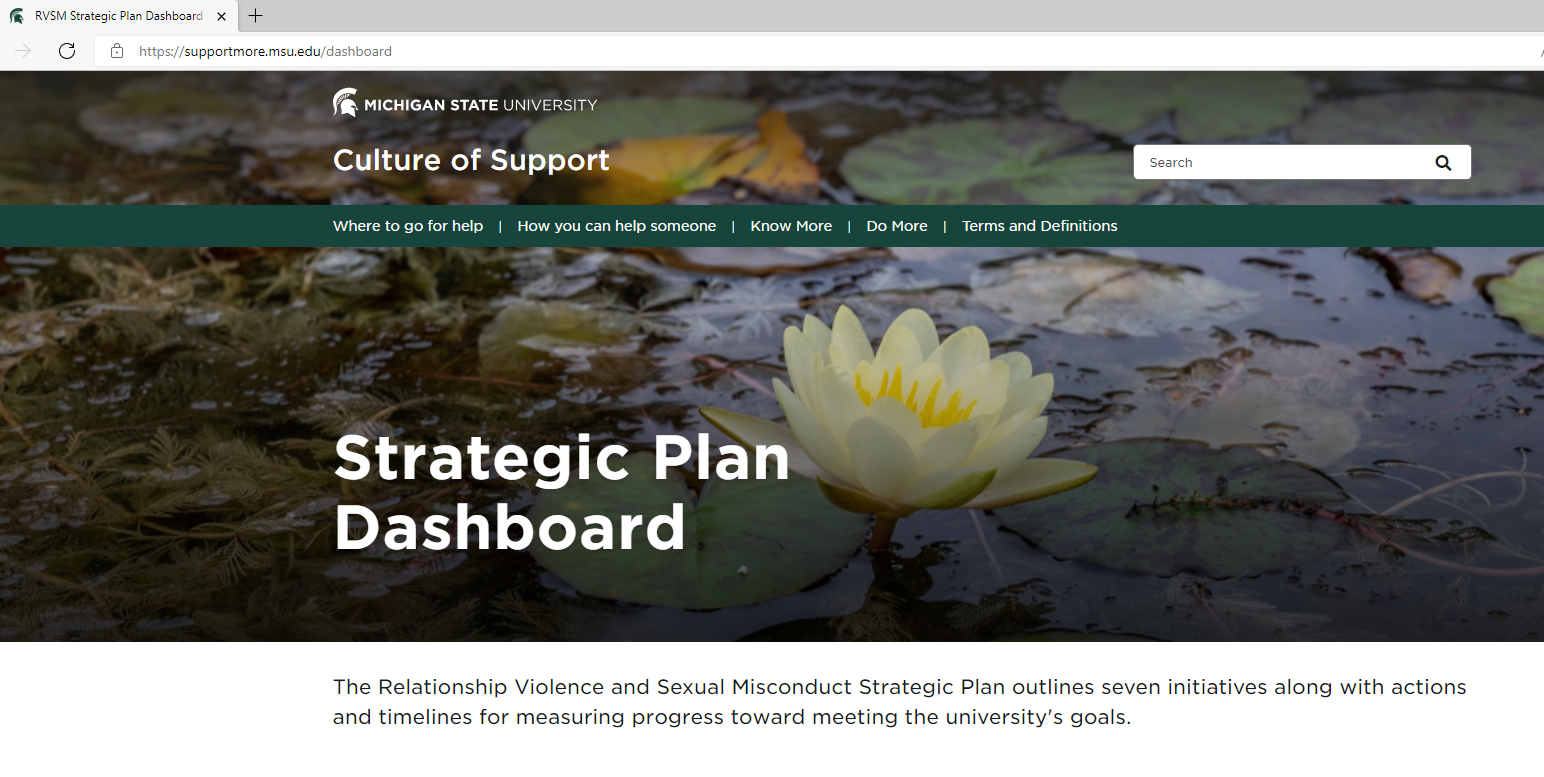 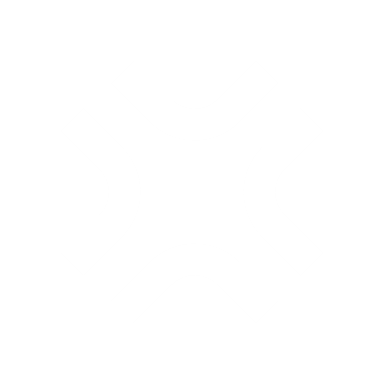 RESPONDENTS
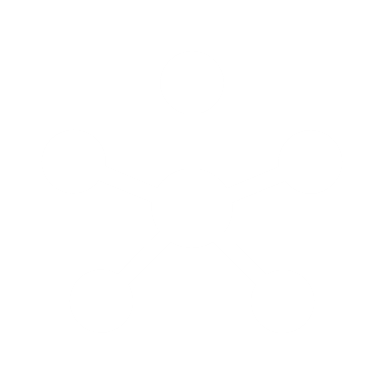 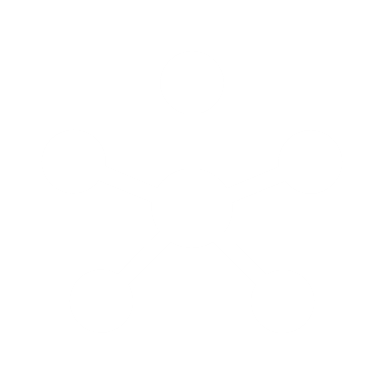 STRENGTHENING
RVSM SANCTIONS & DISCIPLINE
[Office of the Provost
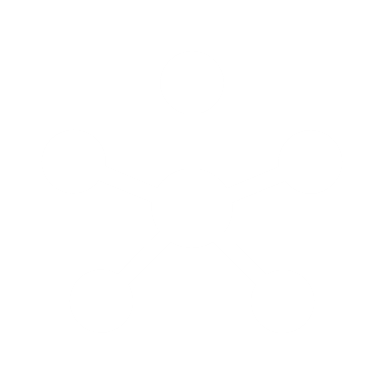 YES
CHANGE THE SHAPE OF OUR INSTITUTIONAL RESPONSE TO RVSM
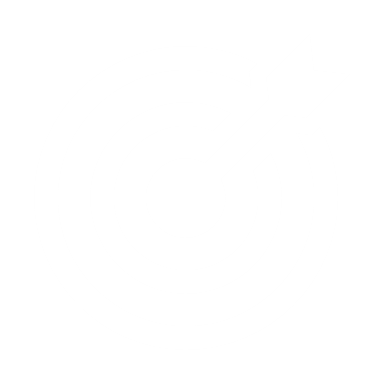 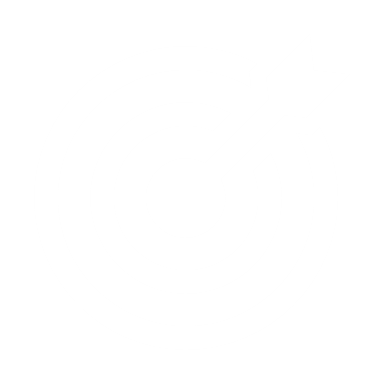 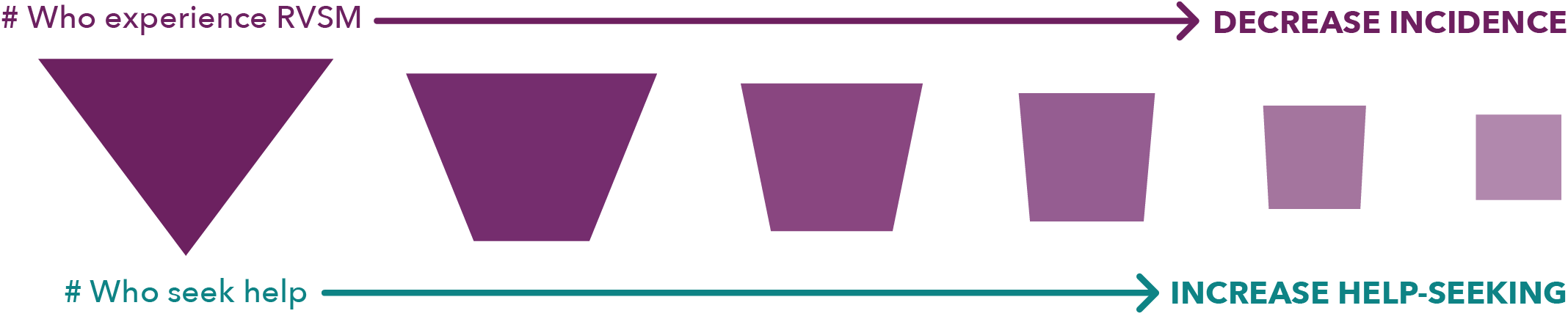 NOT YET
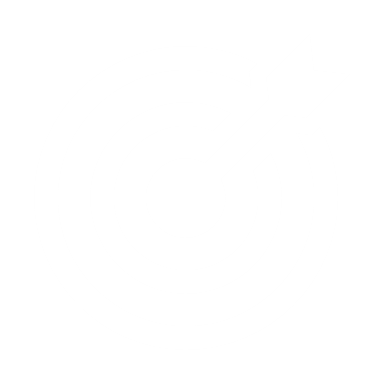 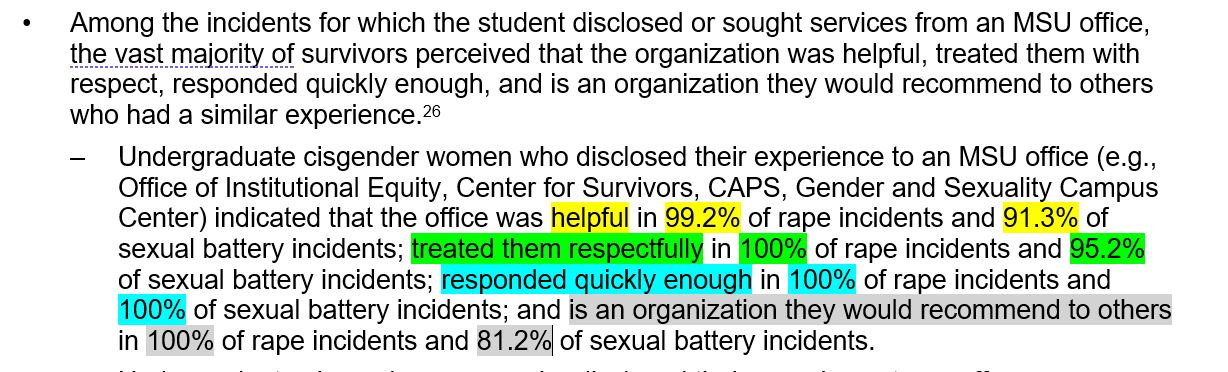 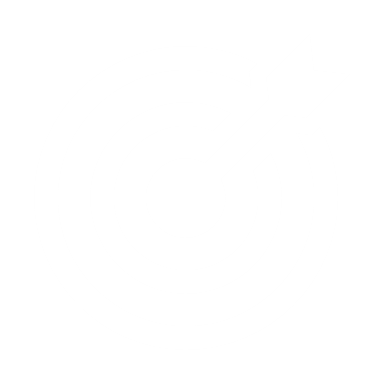 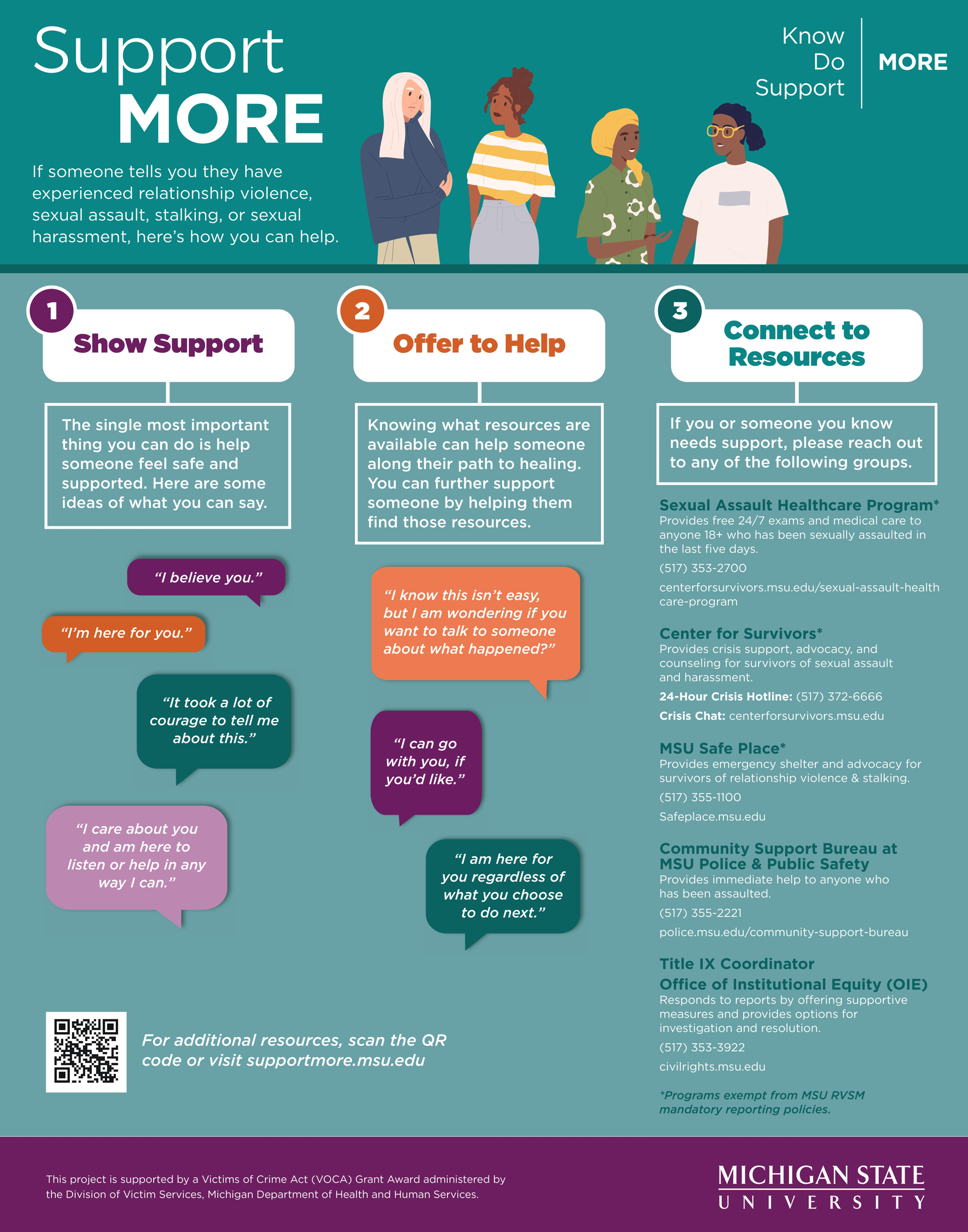 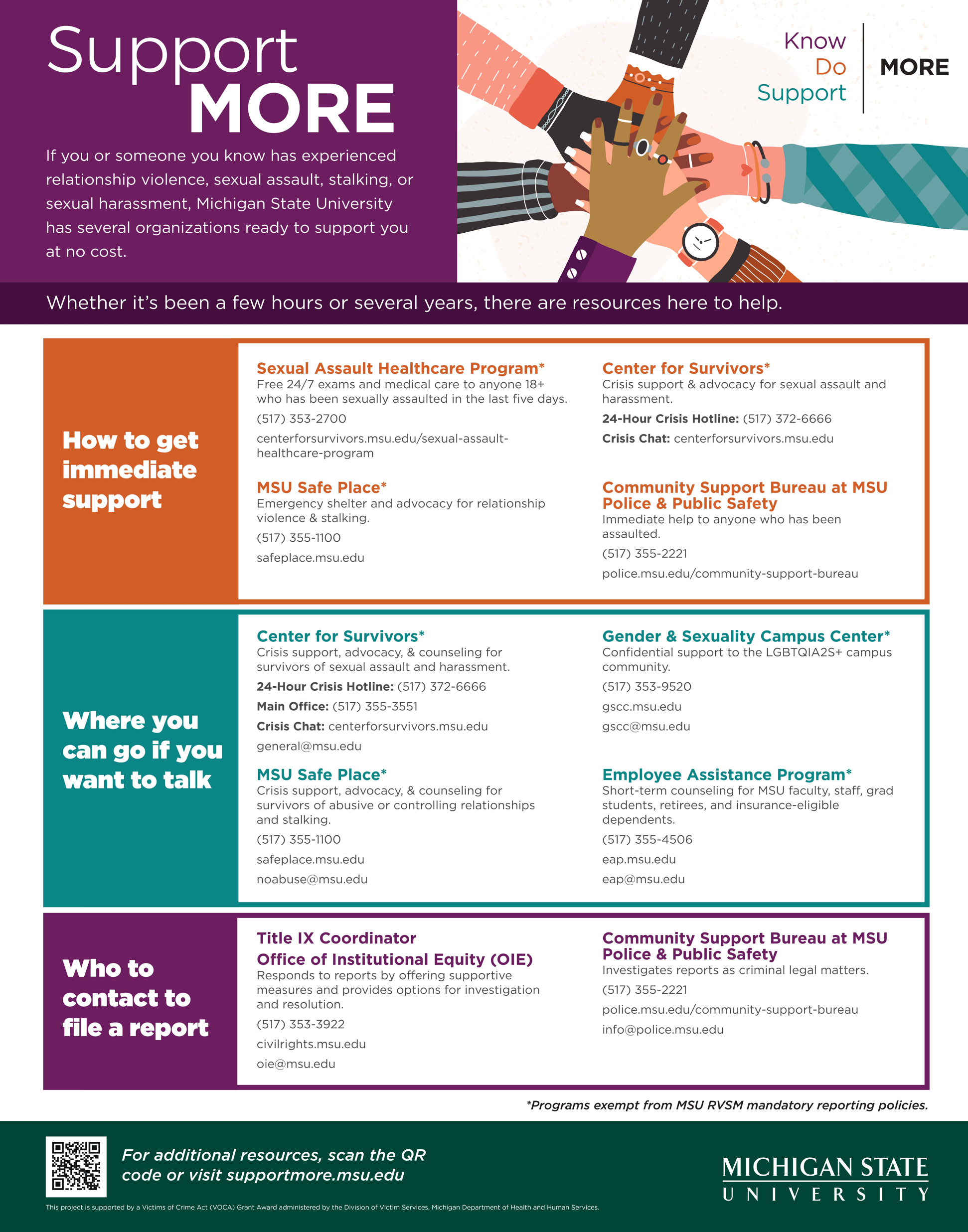 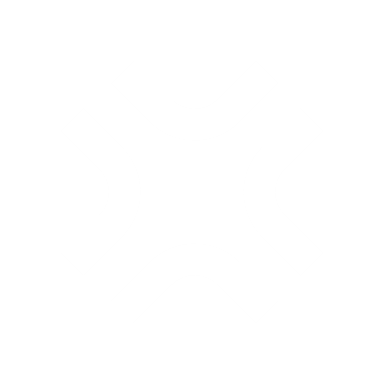 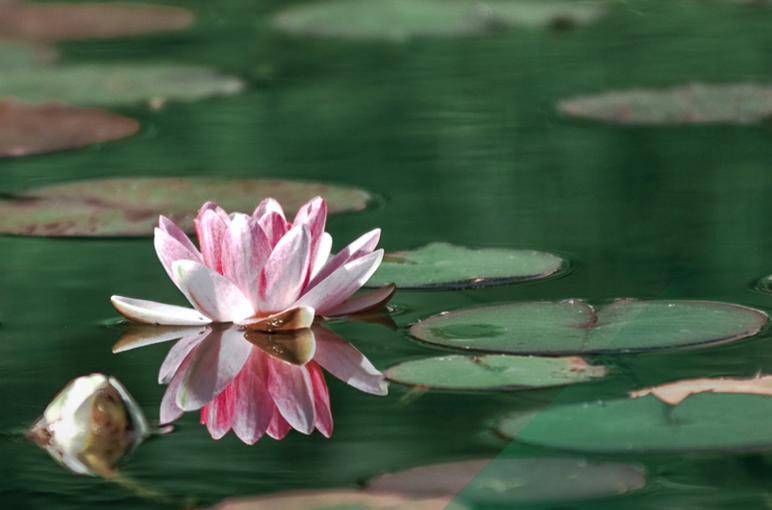 QUESTIONS?